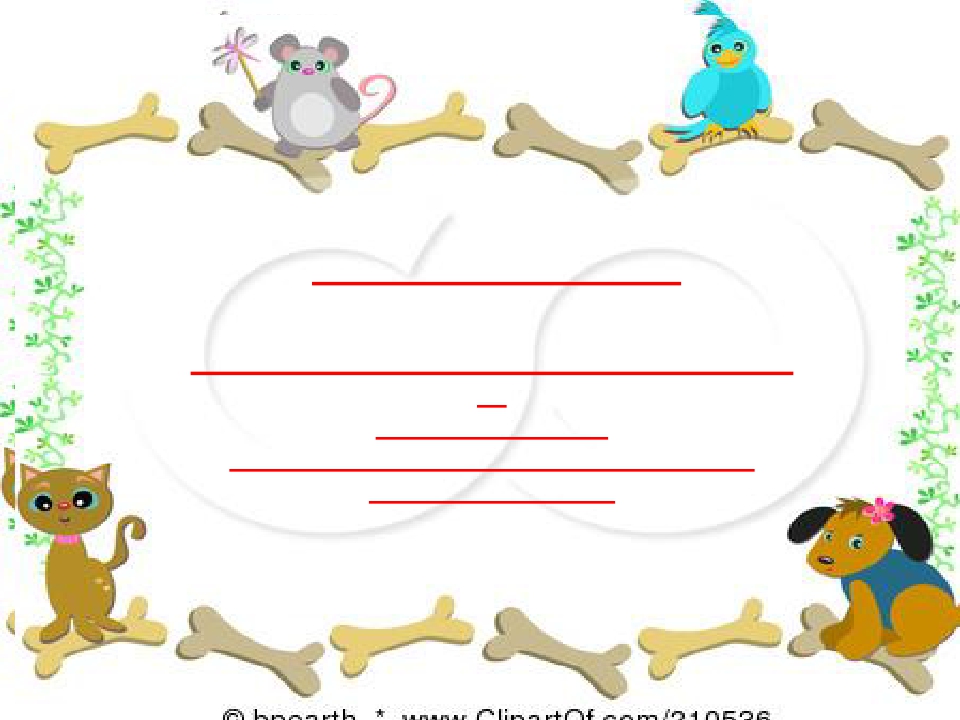 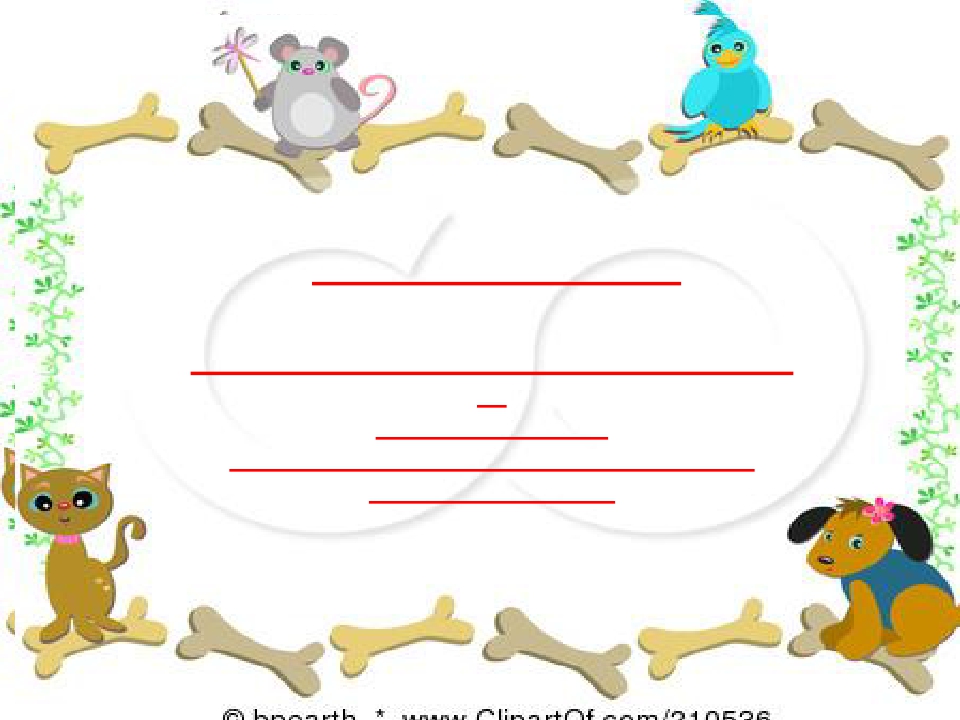 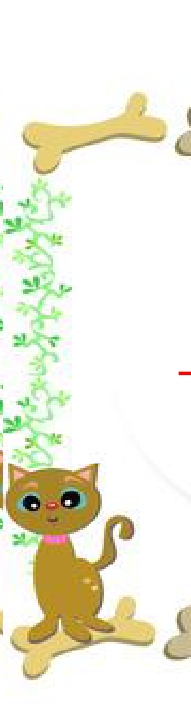 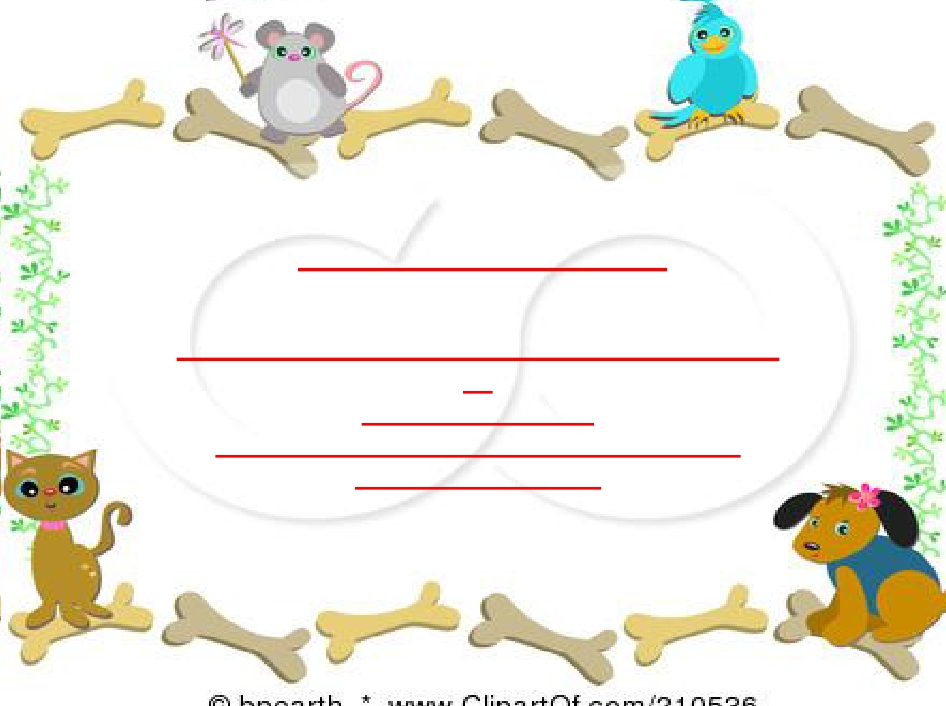 NeuroPsychiatry Block




Stretch reflex and Golgi Tendon Reflex
						By
				Prof. Faten zakareia
	Physiology Department , College of Medicine ,
			King Saud University
					2017
Email: Faten@ksu.edu.sa
Ext:52736
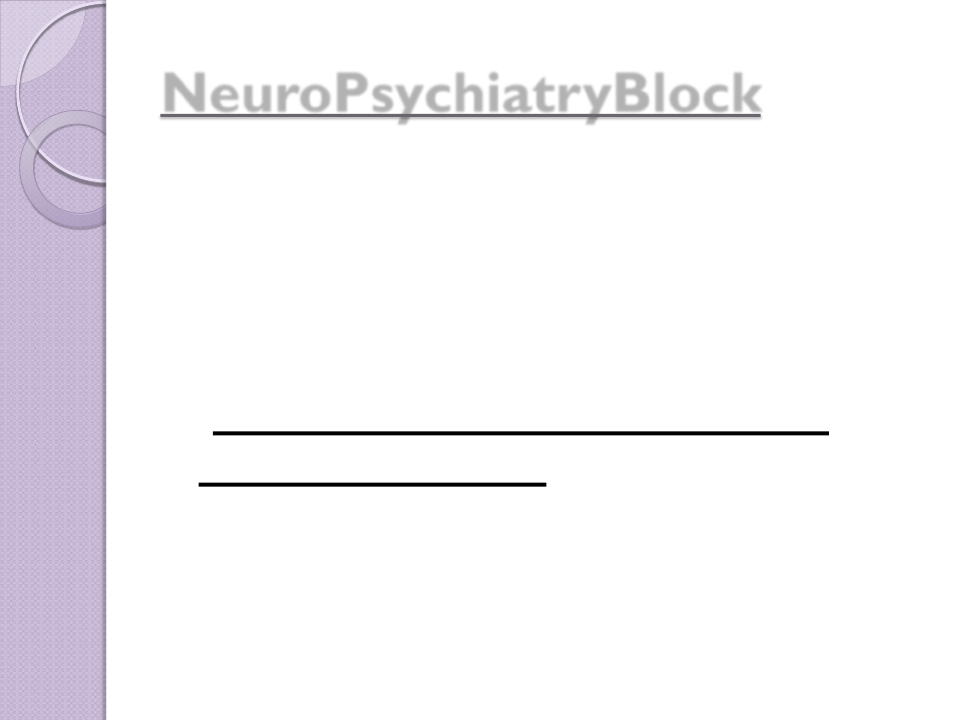 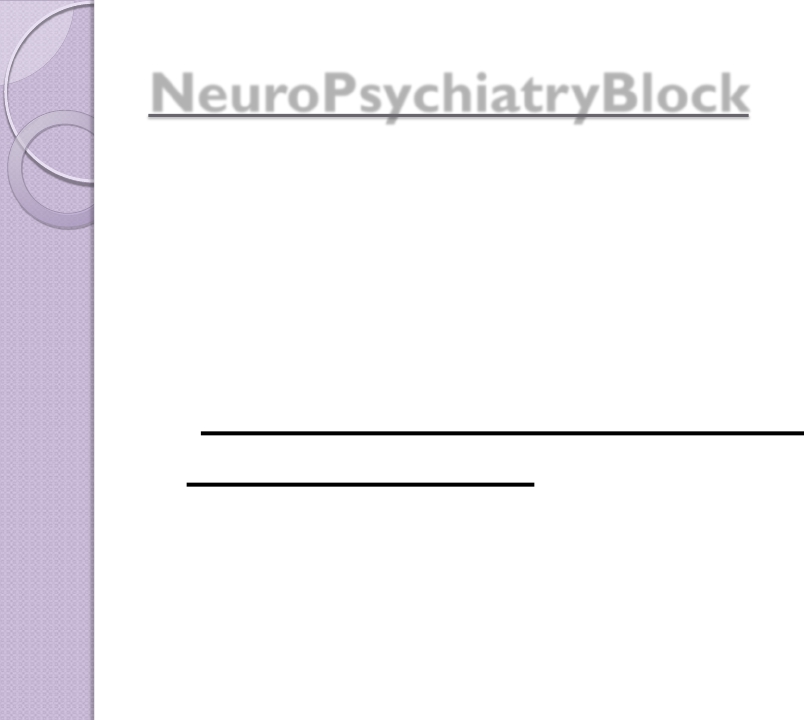 NeuroPsychiatryBlock
Motor Functions of the Spinal Cord,

The cord Reflexes
 Chapter 55 (Guyton & Hall)
-Reference book/Ganong review of
medical physiology

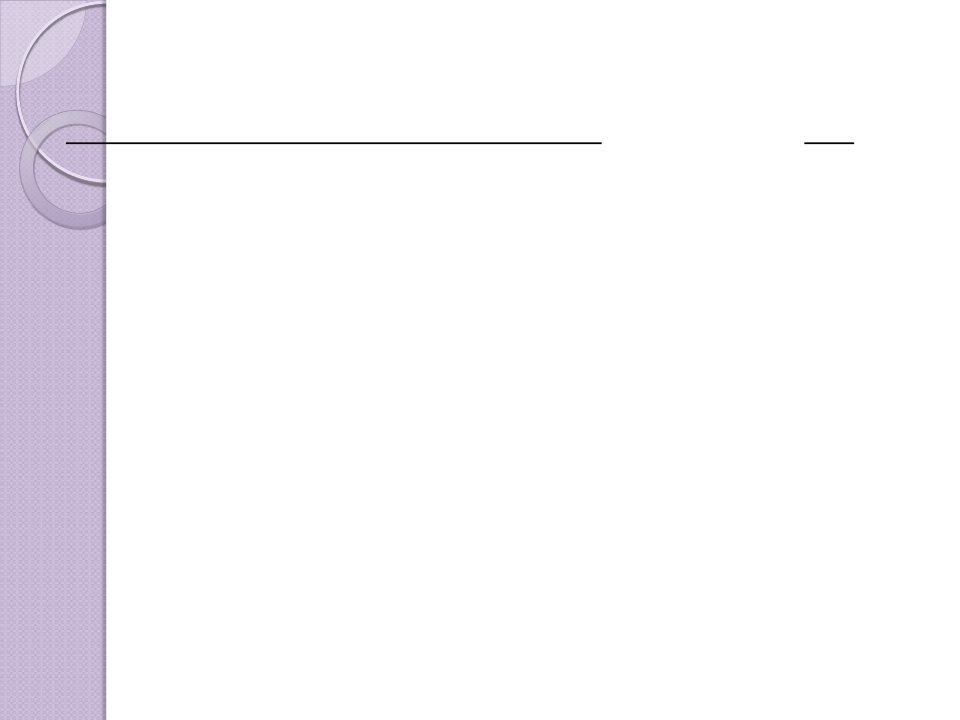 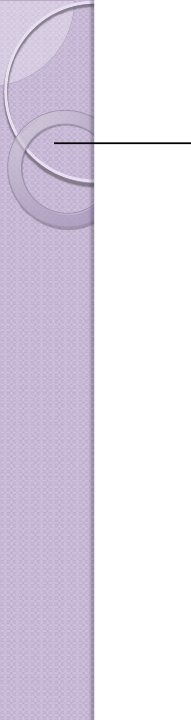 •  Objectives:
Upon completion of this lecture, students are expected to :
Describe the stretch reflex and ts icomponents
-
- Describe the structure and function of the muscle spindle
	- Differentiate between primary and secondary afferent fibres of
			muscle spindle, Intrafusal nuclear bag &nuclear chain fibers
		- Differentiate between the Dynamic gamma efferent and Trail
			endings discharge and their functional role
	- Differentiate between static and dynamic stretch reflex&
			damping mechanism
		- Describe muscle tone and its abnormalities
	- Disscuss spinal and supraspinal regulation of the stretch reflex
	- Describe  the components of the inverse stretch reflex (golgi
			tendon reflex)and its function
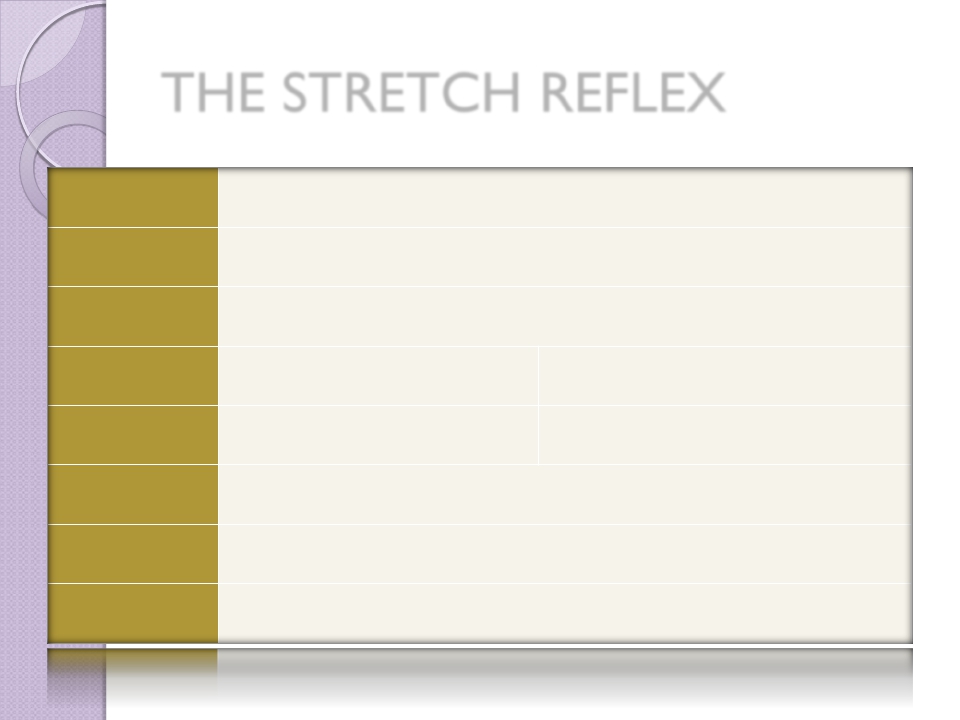 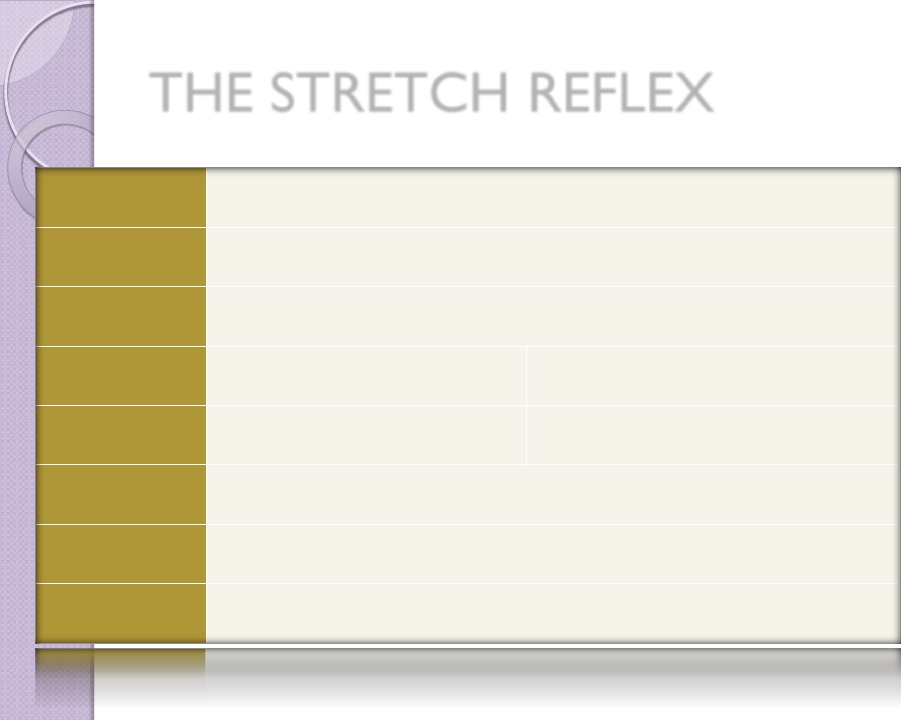 THE STRETCH REFLEX
https://musom.marshall.edu/anatomy/grosshom/allppt/pdf/Spinalreflexes.pdf
4
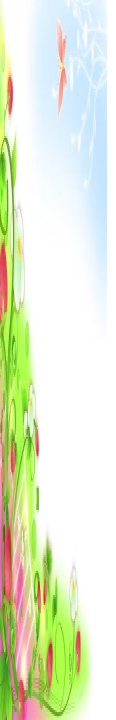 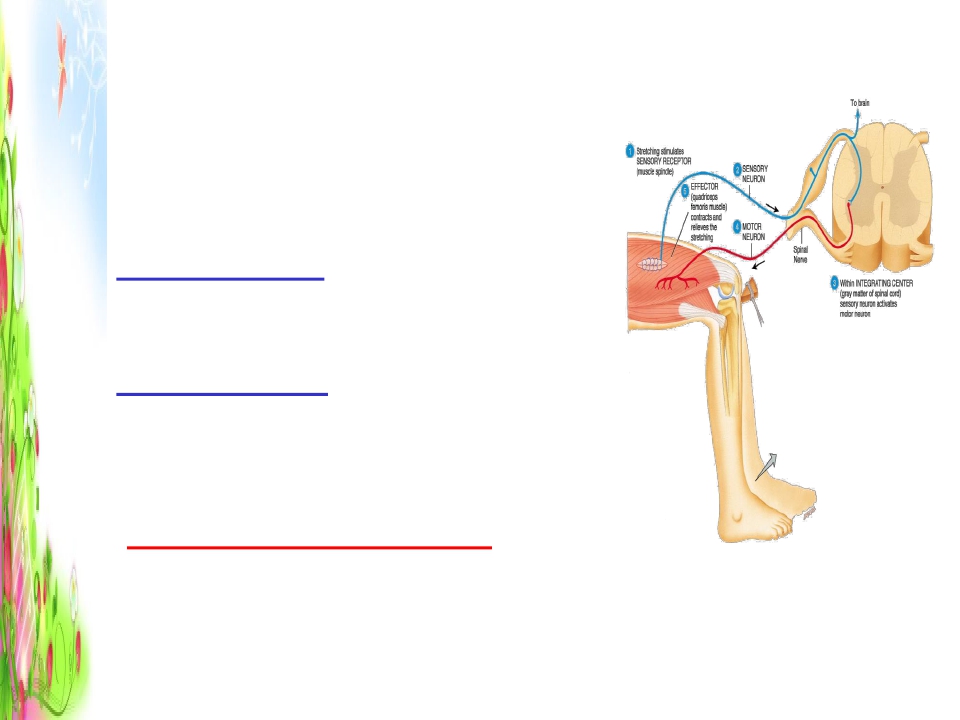 What is the Stretch Reflex or
myotatic Reflex?
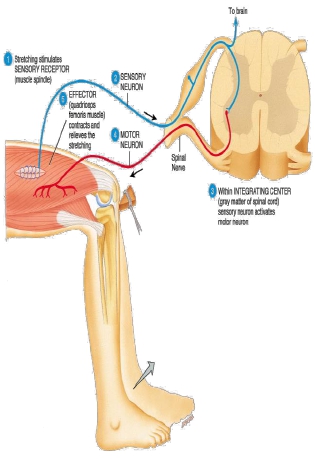 • It is reflex contraction of muscle
resulting from stimulation of the
muscle spindle by stretching the
whole muscle
Muscle spindle is the receptor    -
that is located  inside muscle &
detects changes in muscle length
-Monosynaptic  Deep reflex( one
sensory neuron synapse with one
motor neuron)
-Example/tendon jerks as patellar-
or knee jerk
It is:-
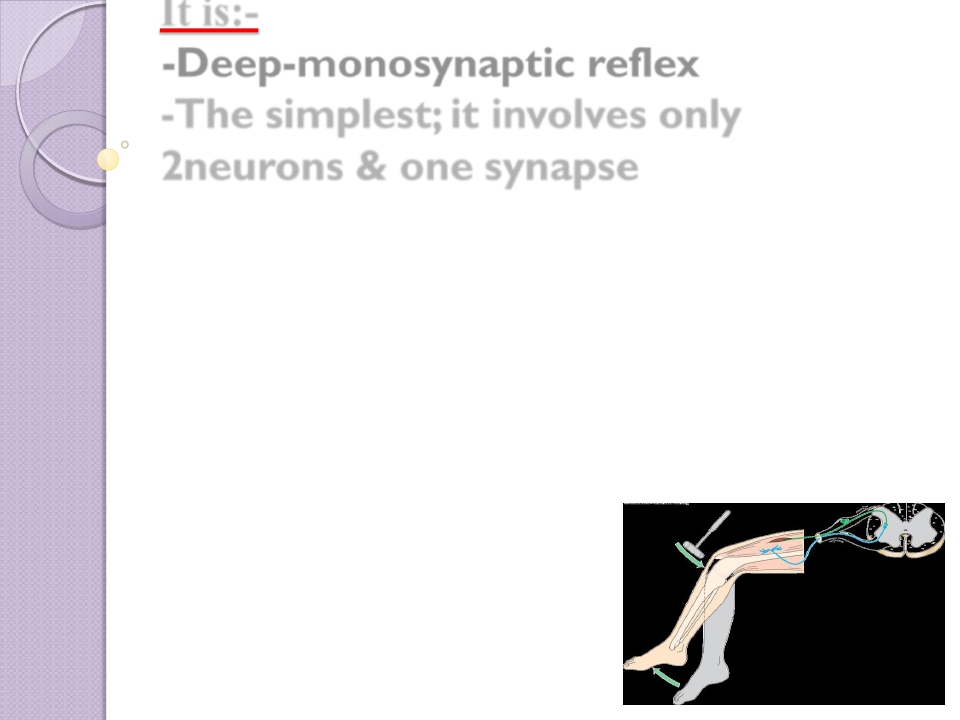 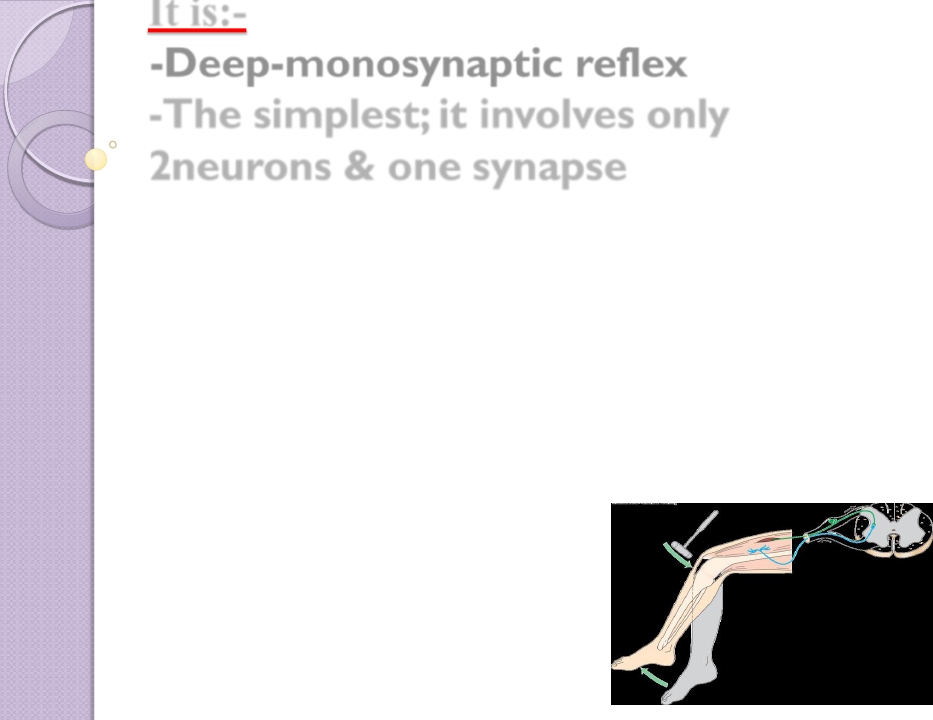 -Deep-monosynaptic reflex
-The simplest;it involves only
2neurons & one synapse
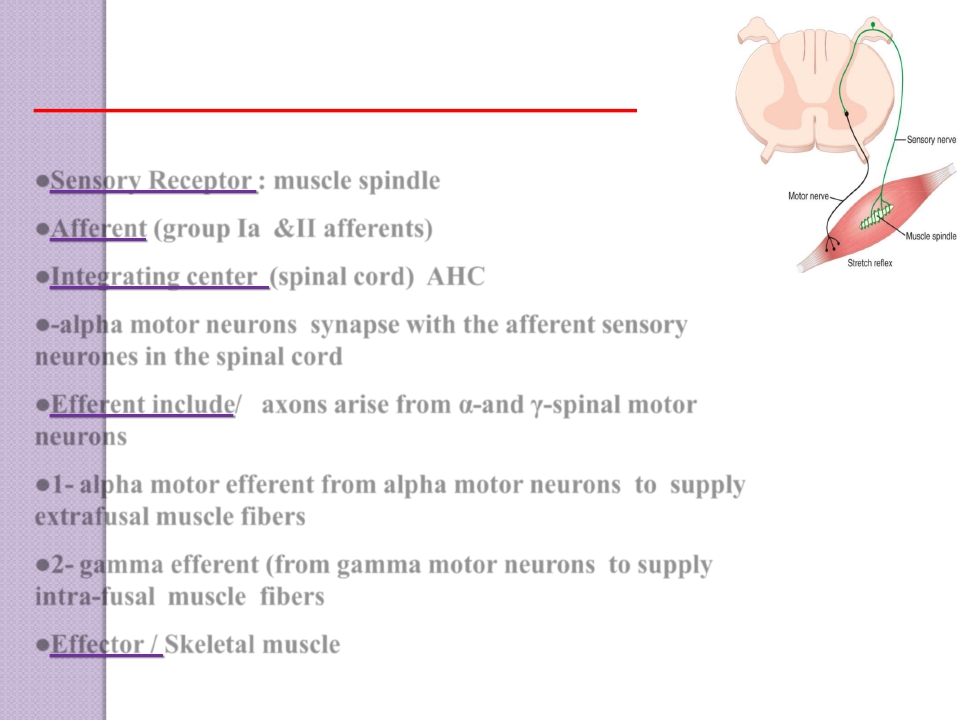 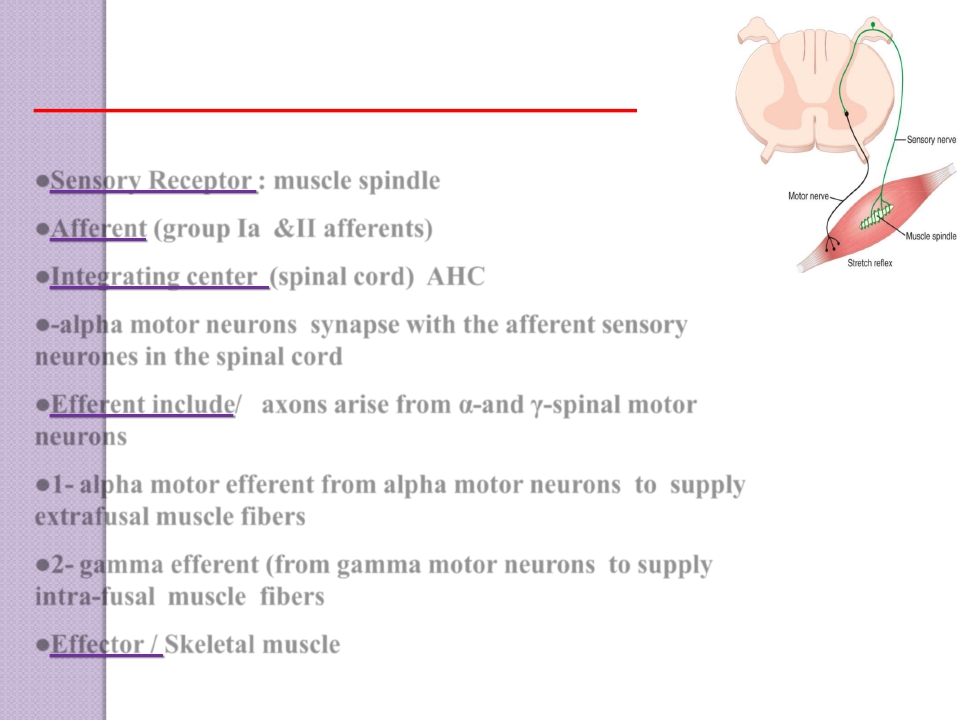 Components of the Stretch ReflexArc
Sensory Receptor :

Afferent (group Ia

Integrating center
muscle spindle

	&II afferents)

(spinal cord)  AHC
-alpha motor neurons
synapse with the afferent sensory
neurones in the spinal cord
axons arise from α-and γ-spinal motor
Efferent include/
neurons
1-
alpha motor efferent from alpha motor neurons  to  supply
extrafusal muscle fibers
2-
gamma efferent (from gamma motor neurons  to supply
intra-fusal  muscle  fibers
Effector /
Skeletal muscle
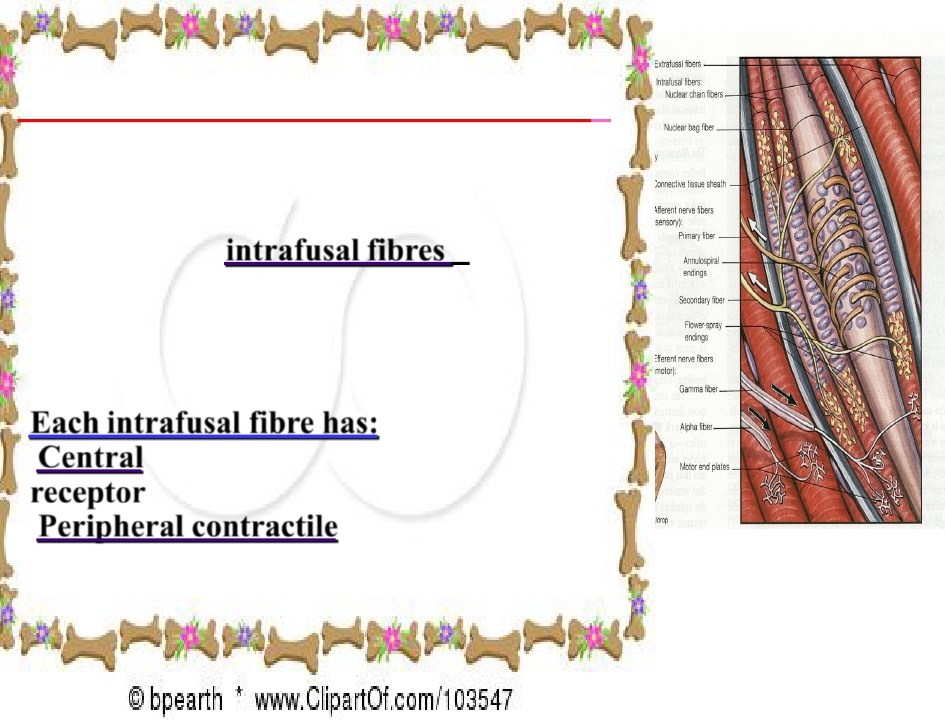 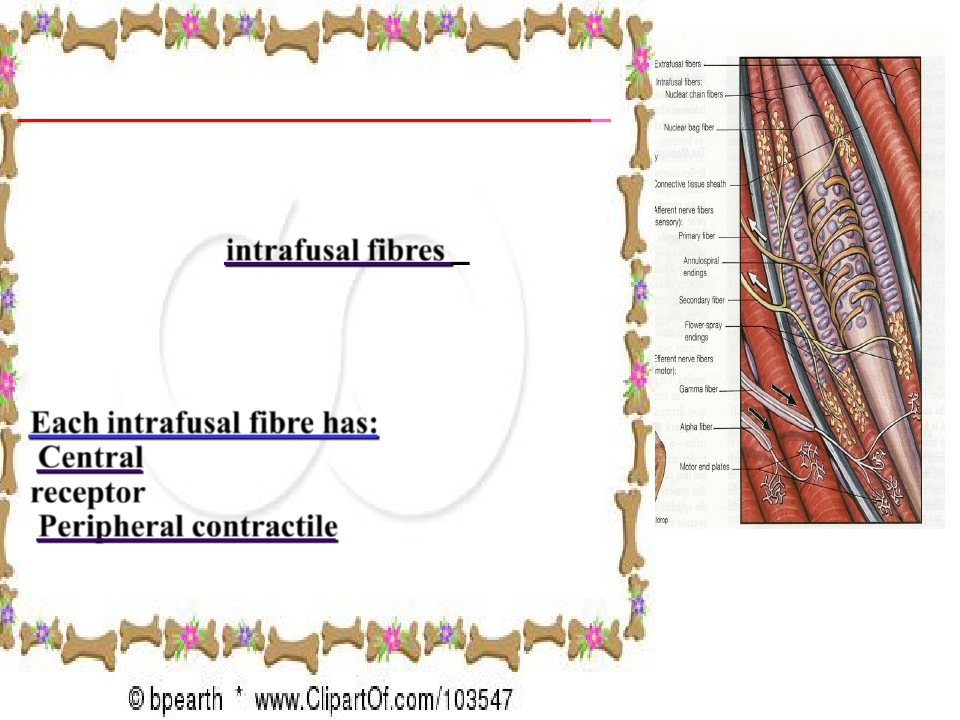 1- Stretch reflex receptor (Muscle Spindle): -
-Muscle spindle consists of 3-12 small
muscle fibres ( intrafusal fibres ) within
CT capsule.
	- parallel to extrafusal fibres &  attached
to it.



-Each intrafusal fibre has:
	-Central non-contractile area
(receptor)
	-Peripheral contractile area on each
side of central zone,
-  it  has actin & myosin.
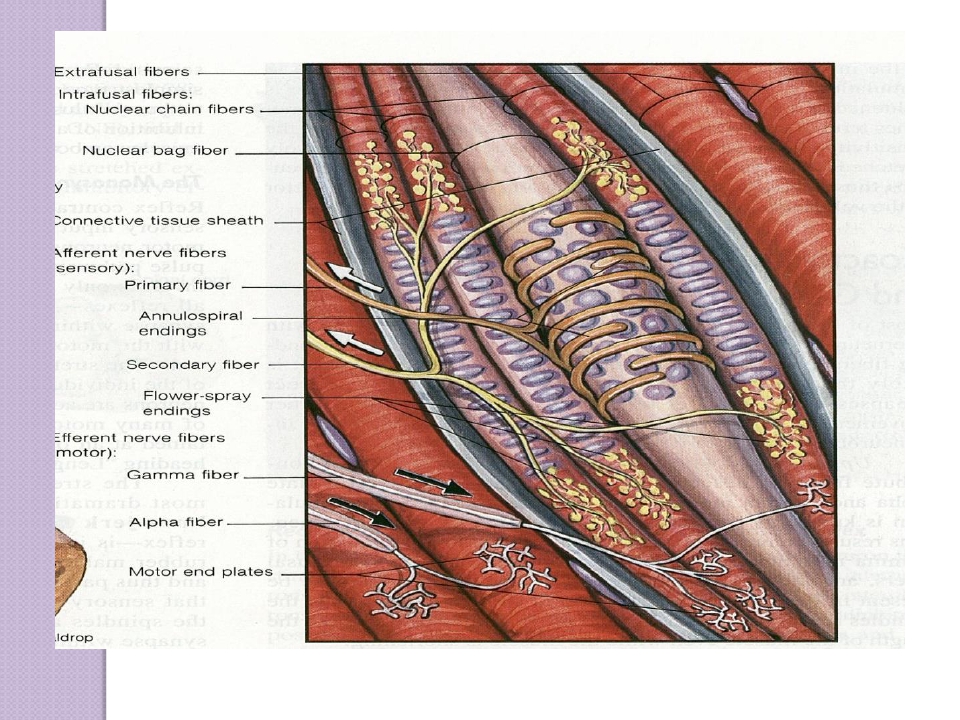 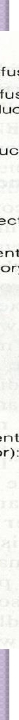 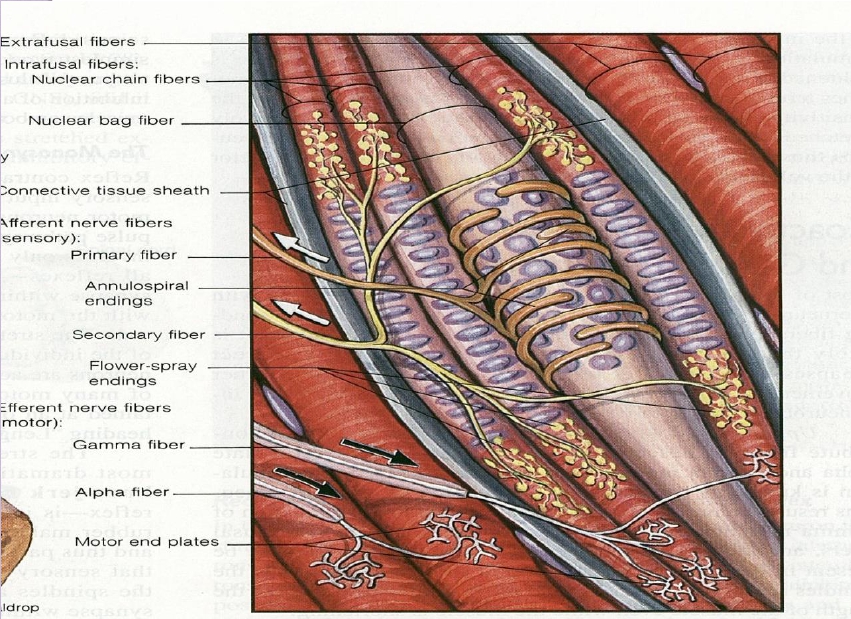 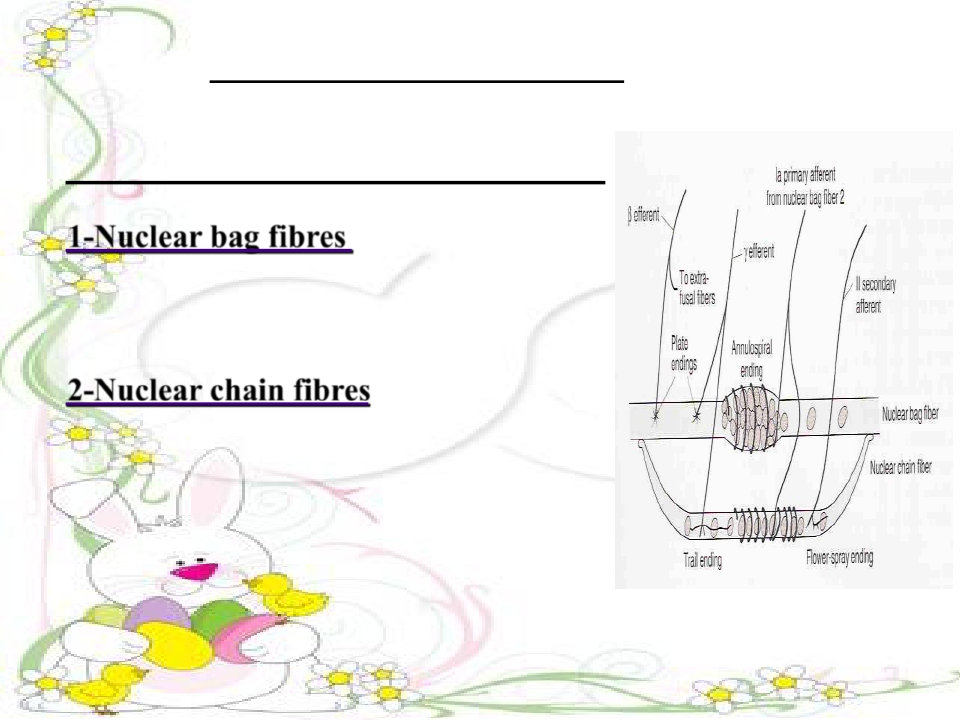 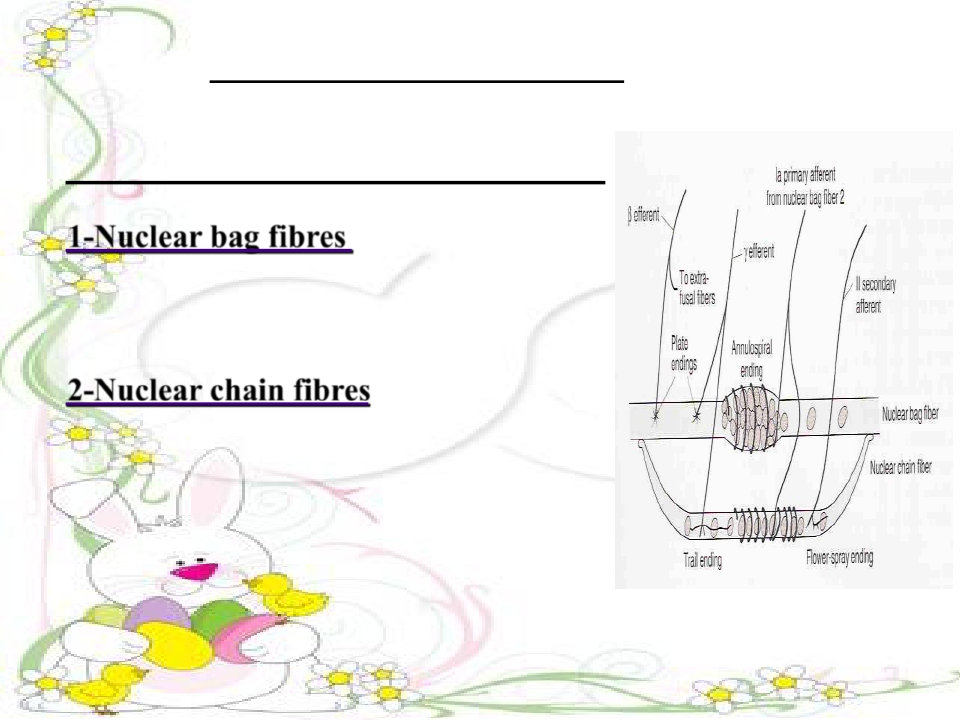 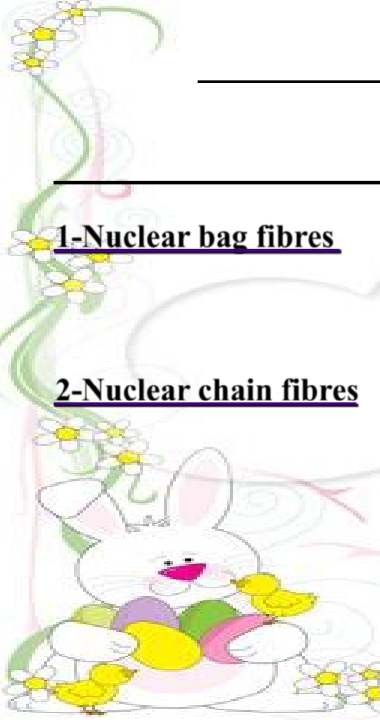 Muscle Spindle(cont)
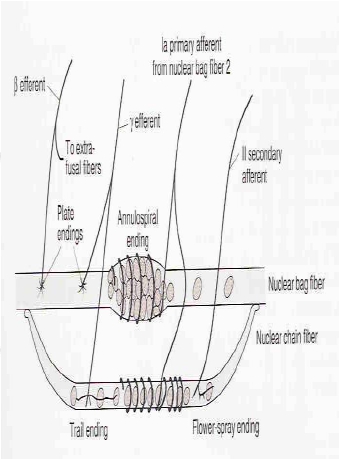 Has two types of intrafusal fibres:
1-Nuclear bag fibres : (2 / spindle)
- Central area is dilated with group of
( bag) nuclei
2-Nuclear chain fibres: (about  4 or
more /spindle) . Thinner & shorter -
-One line of nuclei in a chain in the -
receptor zone
- bind to nuclear bag on each side
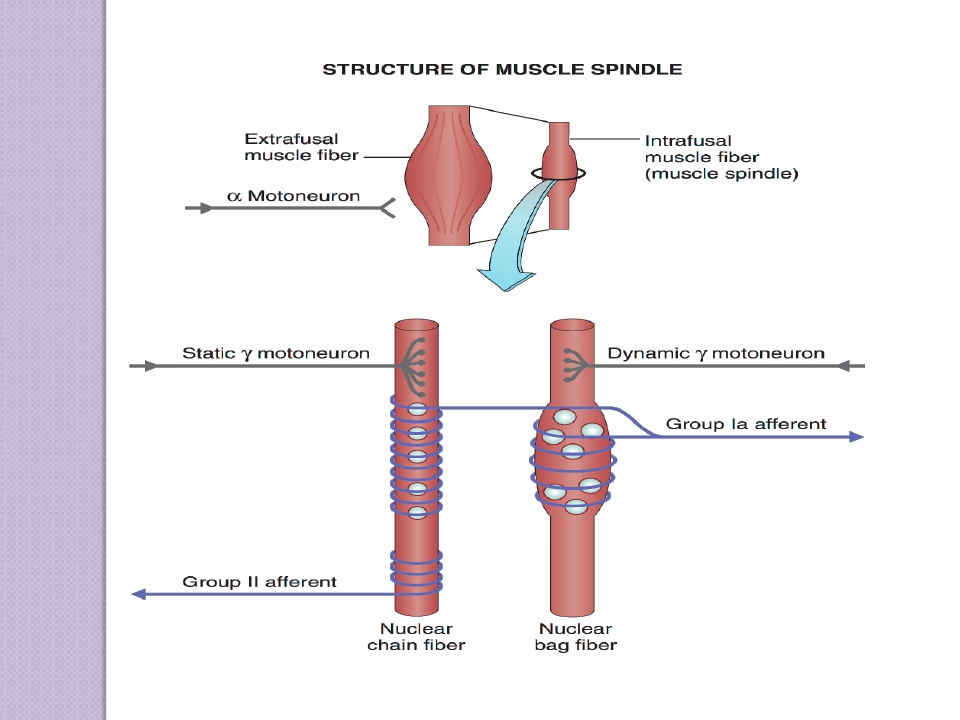 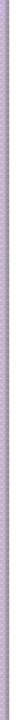 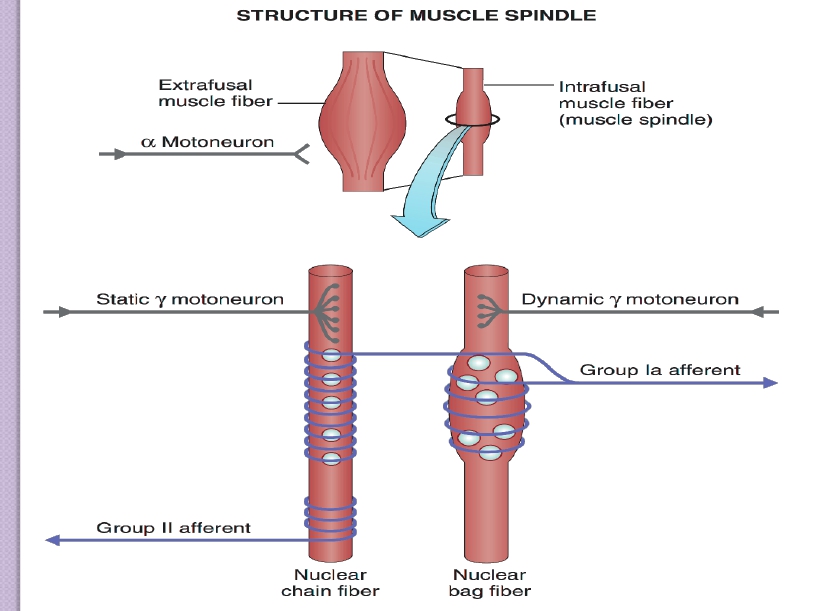 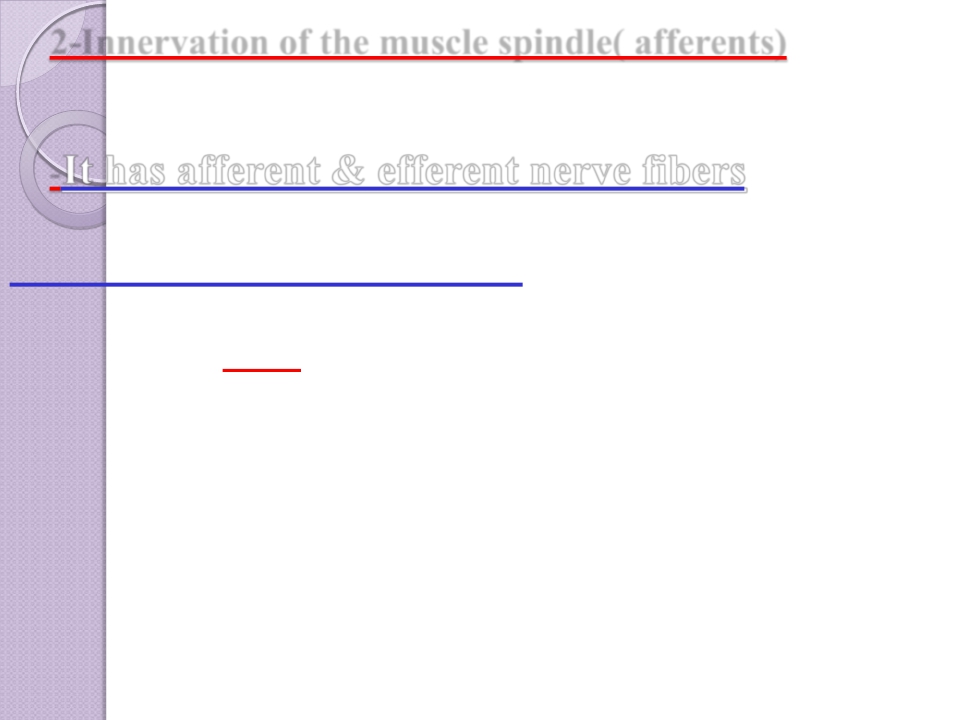 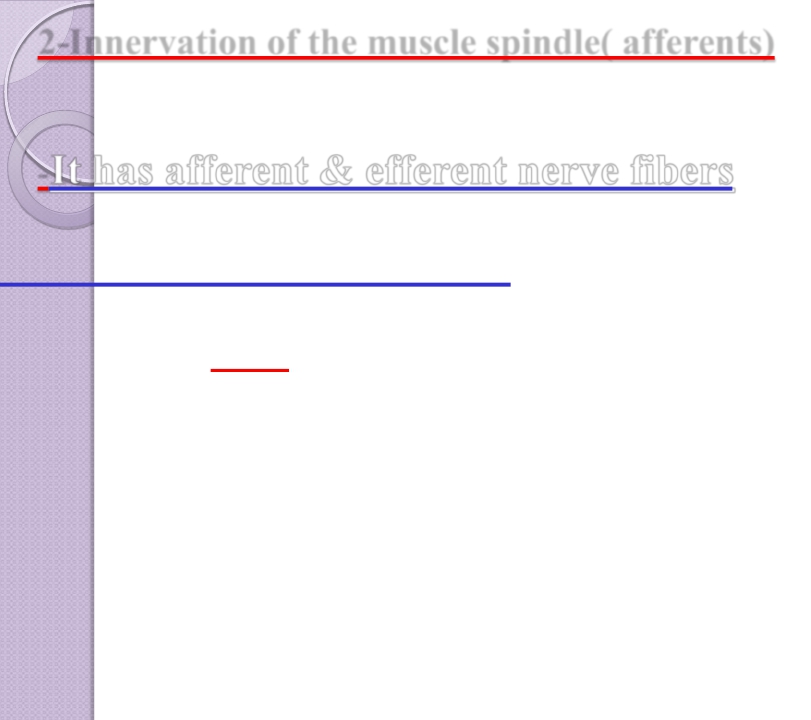 2-Innervation of the muscle spindle( afferents)
-It
has afferent & efferent nerve fibers
1-SensoryAfferent fibres:

-Central receptor area of the intrafusal muscle fibres is
	supplied by  TWO types of afferent fibres:
GROUP
Ia
-
-GROUP    II
-
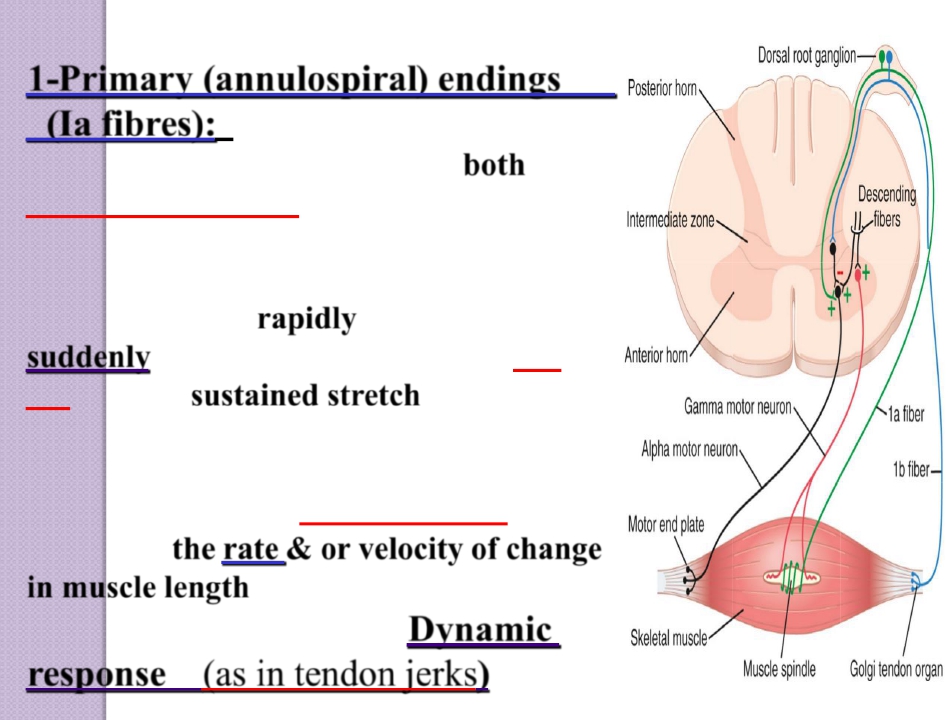 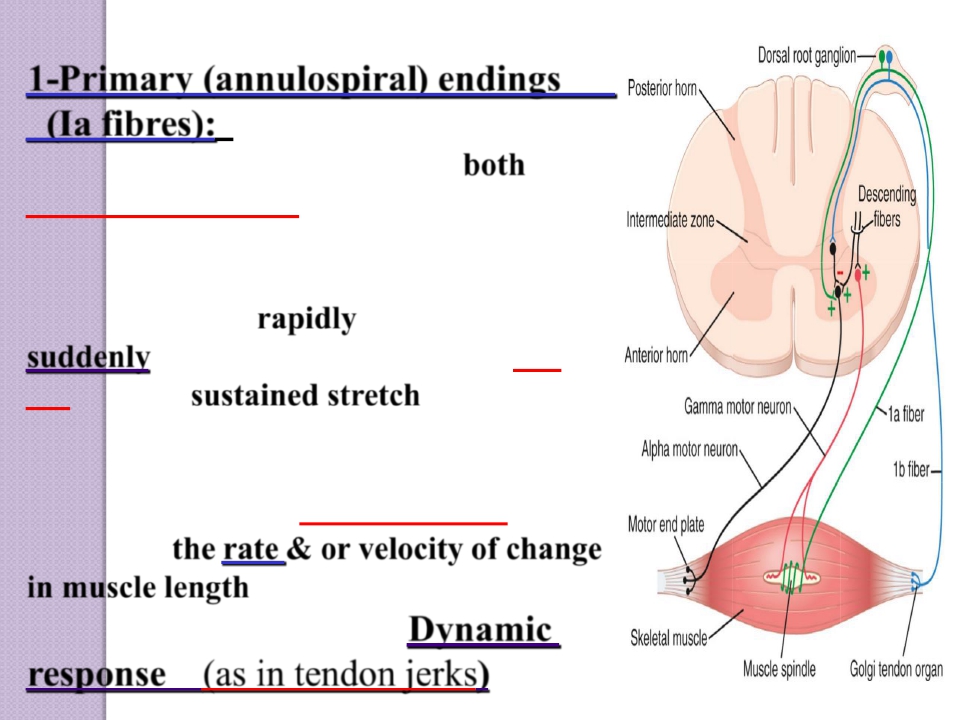 1-Primary (annulospiral) endings
	(Ia fibres):
-Fast, encircle receptor areas of both
nuclear bag (mainly ) and nuclear chain
fibres  ,synapse directly with the motor
neurons (AHC)
-Discharge most rapidly if the muscle is
suddenly stretched and less rapidly (or
not) during sustained stretch
- Type Ia fiber, 17  micrometers  diameter -
- transmits sensory signals to the spinal -
cord at a velocity of 70 to 120 m/sec
-Measure  the rate & or velocity of change -
in muscle length  of  nuclear bag fibres
- This response is called the Dynamic -
response
(as in tendon jerks)
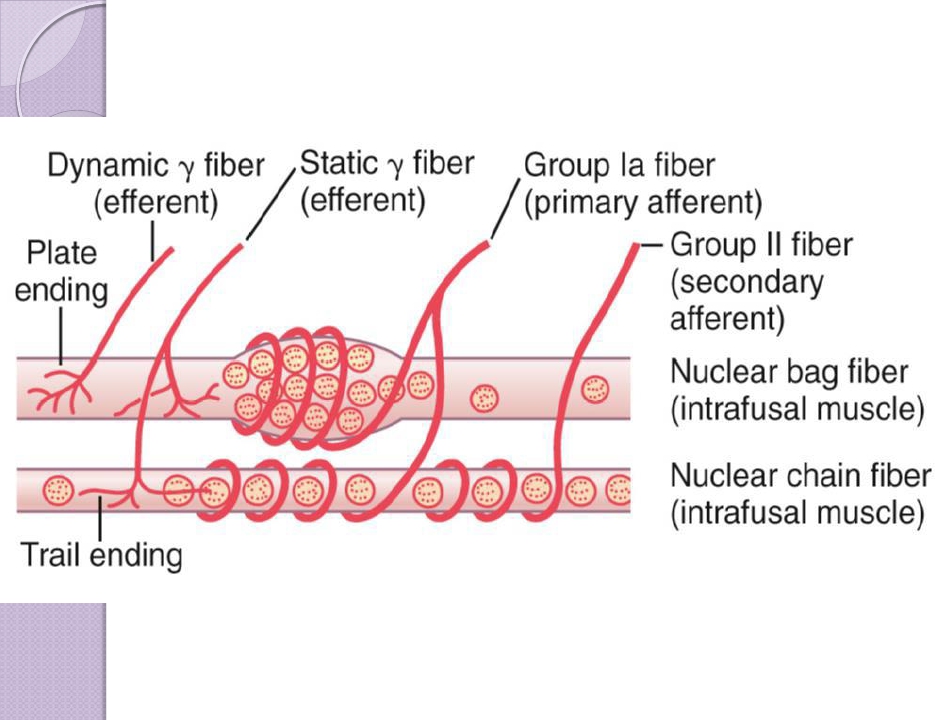 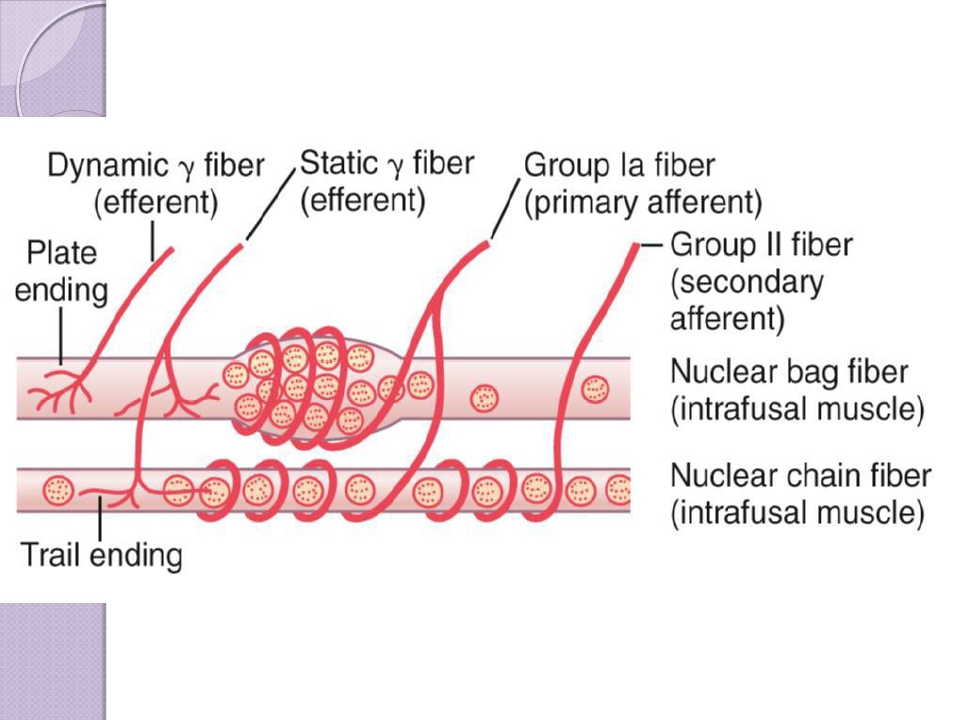 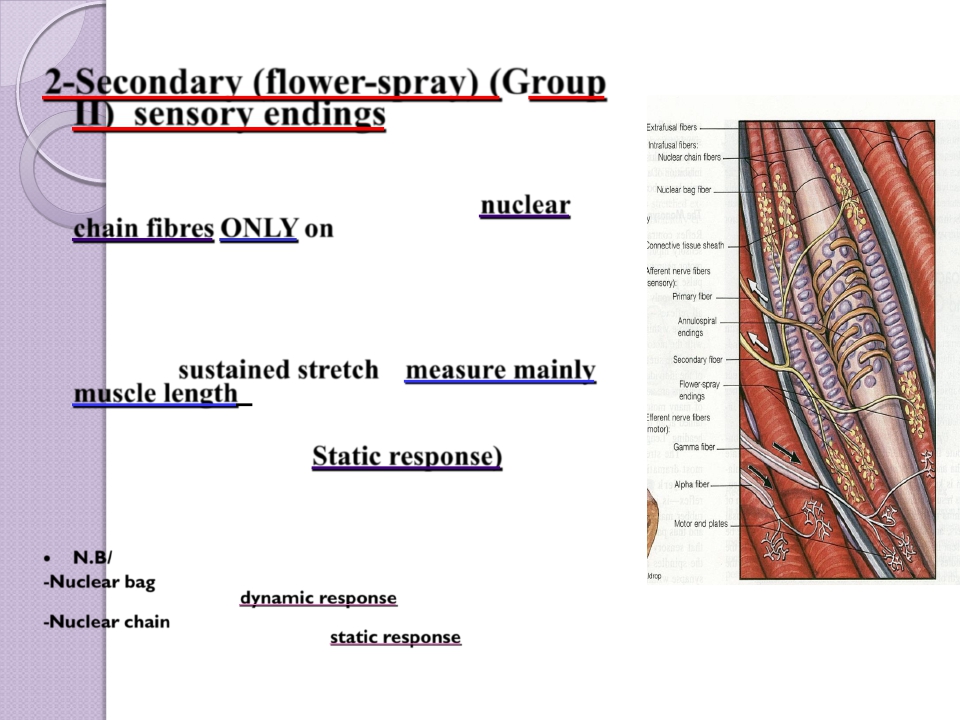 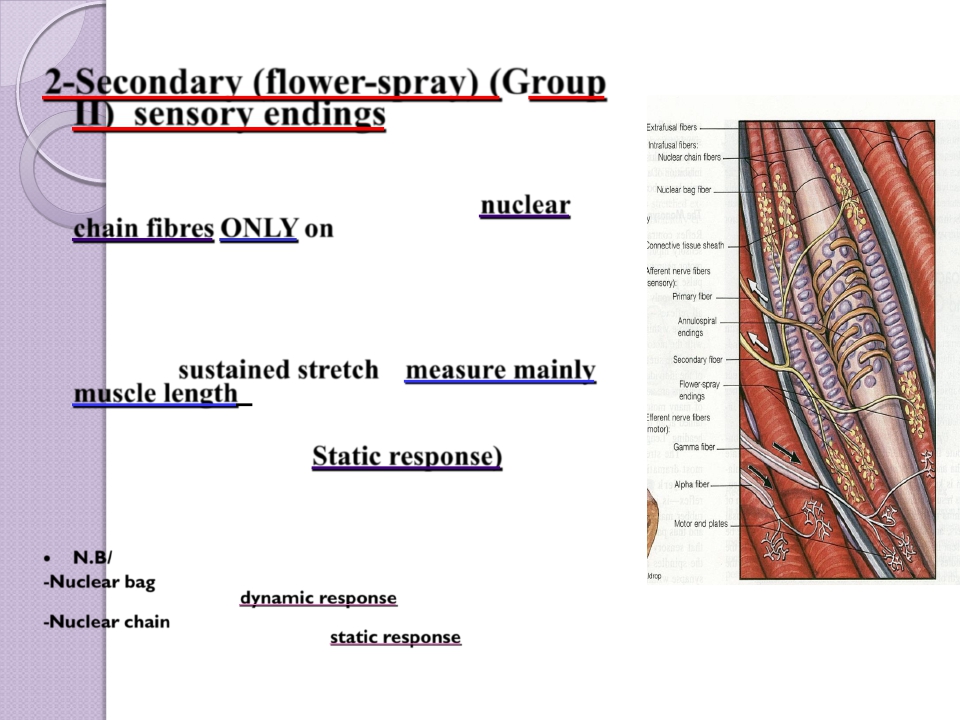 2-Secondary (flower-spray) (Group
	II)  sensory endings:


-typeIIfibers,diameter of8 micrometers—
	innervate the receptor area of the nuclear
	chain fibres ONLY on both sides of the
	primary ending





-Discharge  throughout the period of muscle
	stretch, (sustained stretch) (measure mainly
	muscle length).


-  Responsible for  the(Static response)
N.B/

-Nuclear bag fibres are supplied by primary endings only,&
	responsible for the dynamic response.
-Nuclear chain fibres are supplied by both primary and secondary
	endings & responsible for the static response.
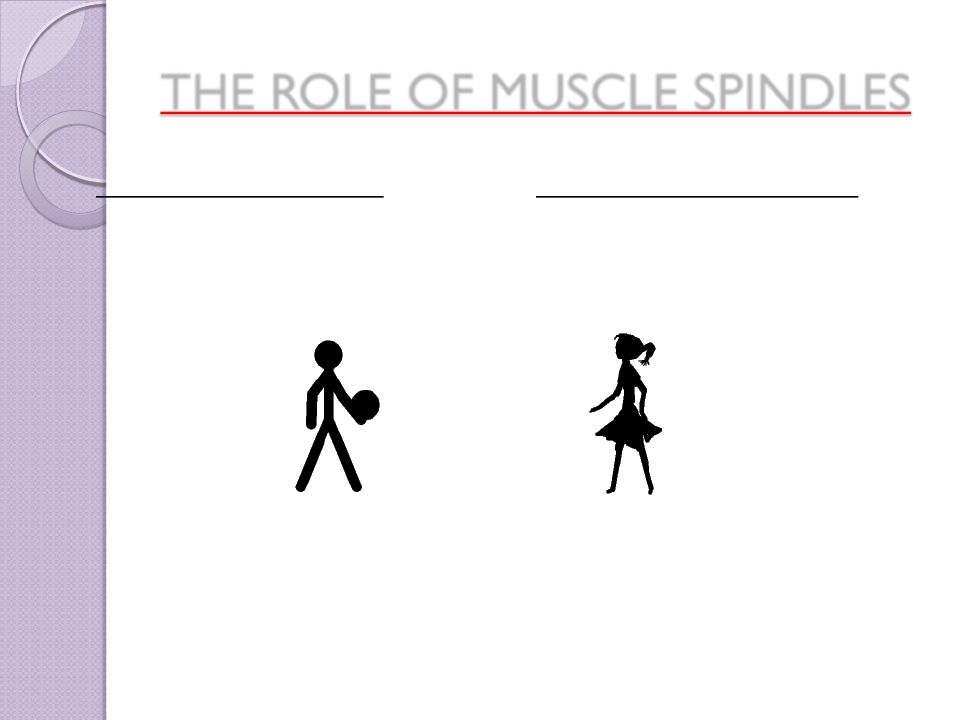 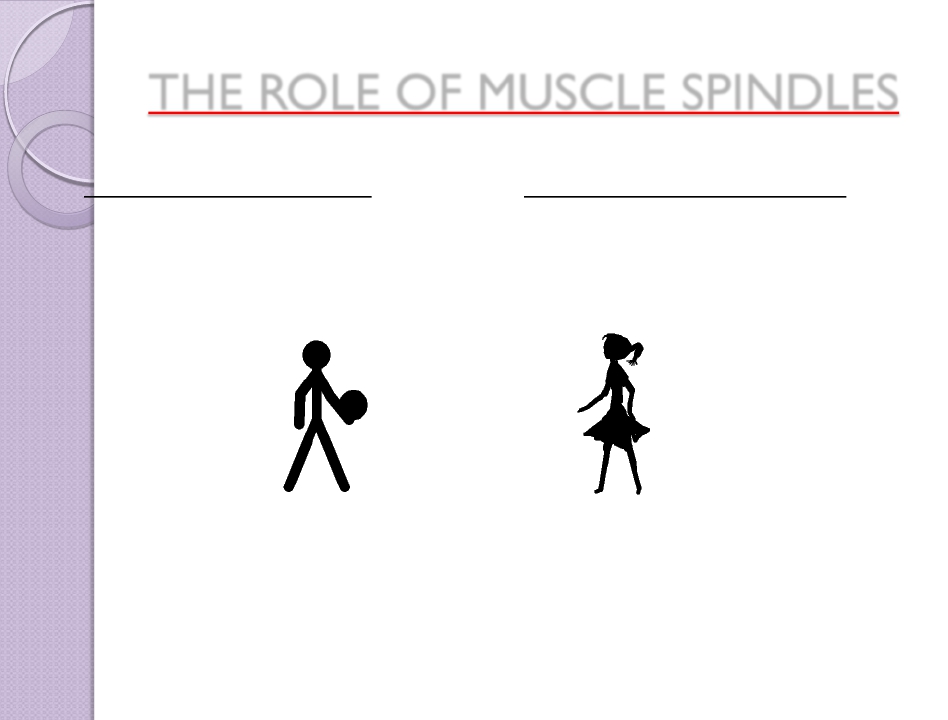 THE ROLE OF MUSCLE SPINDLES
NUCLEAR BAG FIBRES
	◦   CAN SENSETHE ONSET OF
		STRETCH
NUCLEAR CHAIN FIBRES
	◦   CAN SENSEA SUSTAINED
		STRETCH


◦   CAN RESPONDTO RAPID
	STRETCH
•   THESE PREVENT MUSCLE INJURY BY ACTIVATING EXTRAFUSAL FIBRES IN
	RESPONSE TO FORCE ACTING ON THE MUSCLE
•   IT PRODUCES AN ANTAGONISM OF THAT FORCE
16
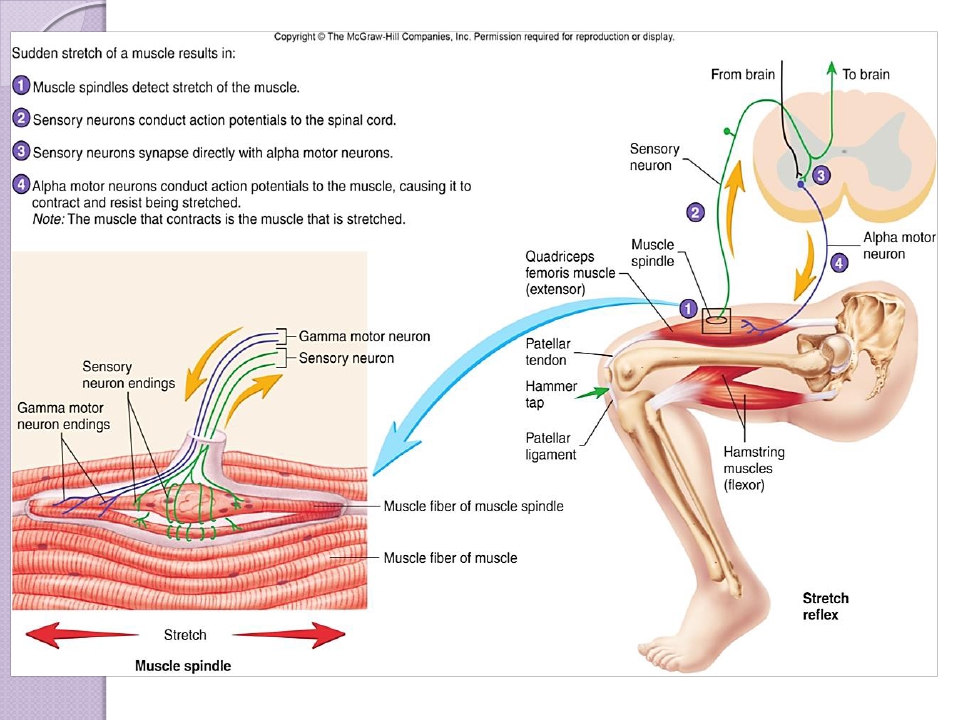 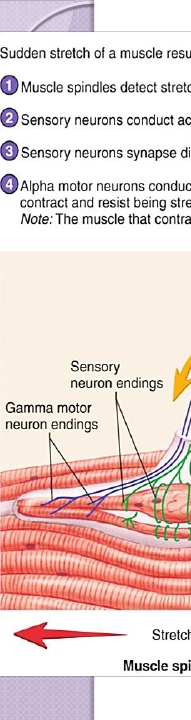 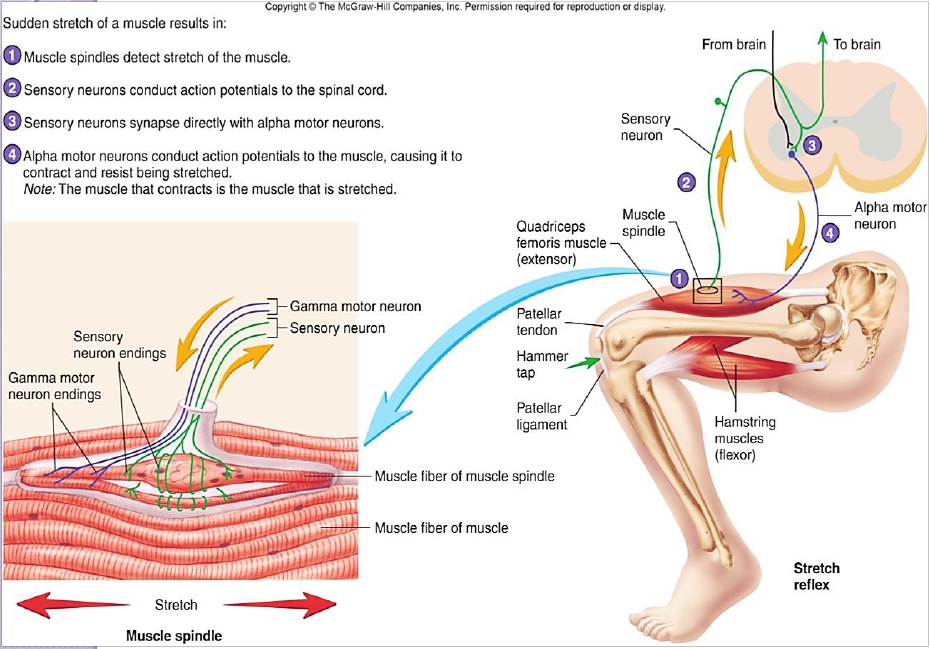 17
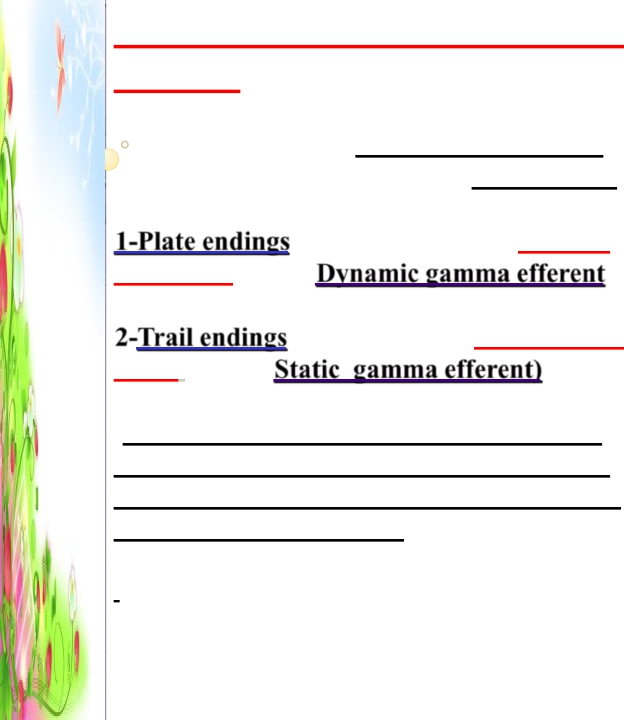 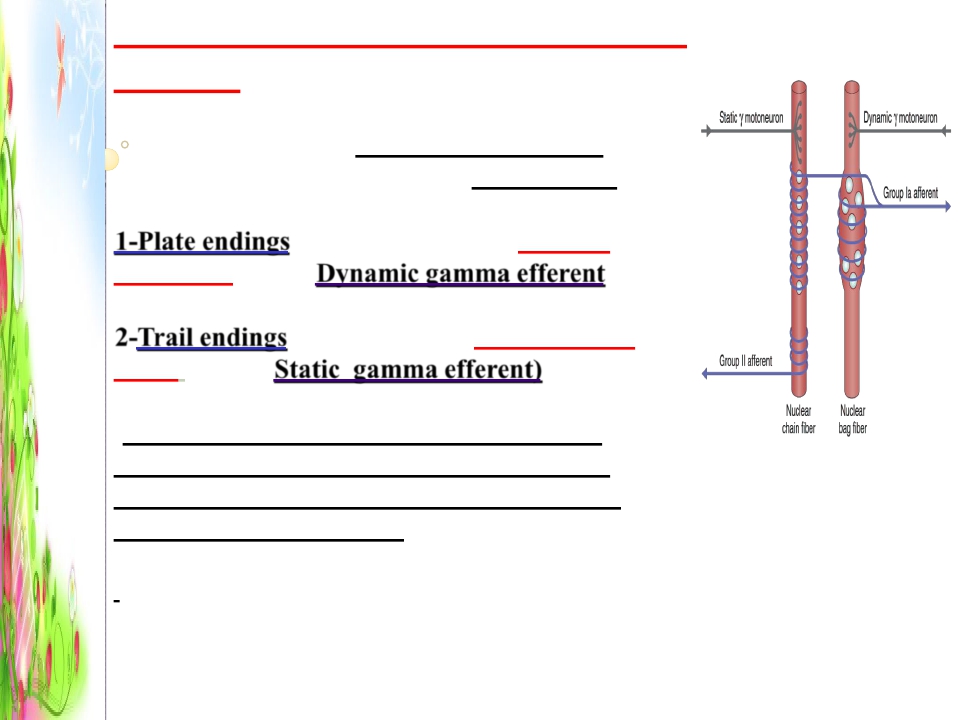 3- ( Motor Efferent fibres to muscle
spindle)
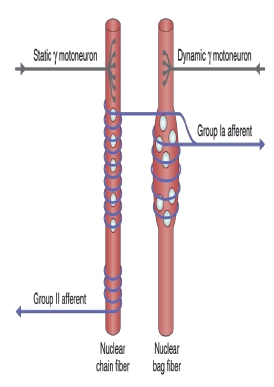 -Gamma motor neurons >>>>gamma
efferent>>>>> to the peripheral contractile parts
of the intrafusal muscle fibres , of two types:
1-Plate endings / end mainly on the nuclear
bag fibres (called Dynamic gamma efferent
2-Trail endings / end mainly on nuclear chain
fibres ( called Static  gamma efferent)
-The function of the γ motoneurons (either
static or dynamic) is to regulate& enhances
the sensitivity of the intrafusal muscle fibres
they  innervate to stretch
.
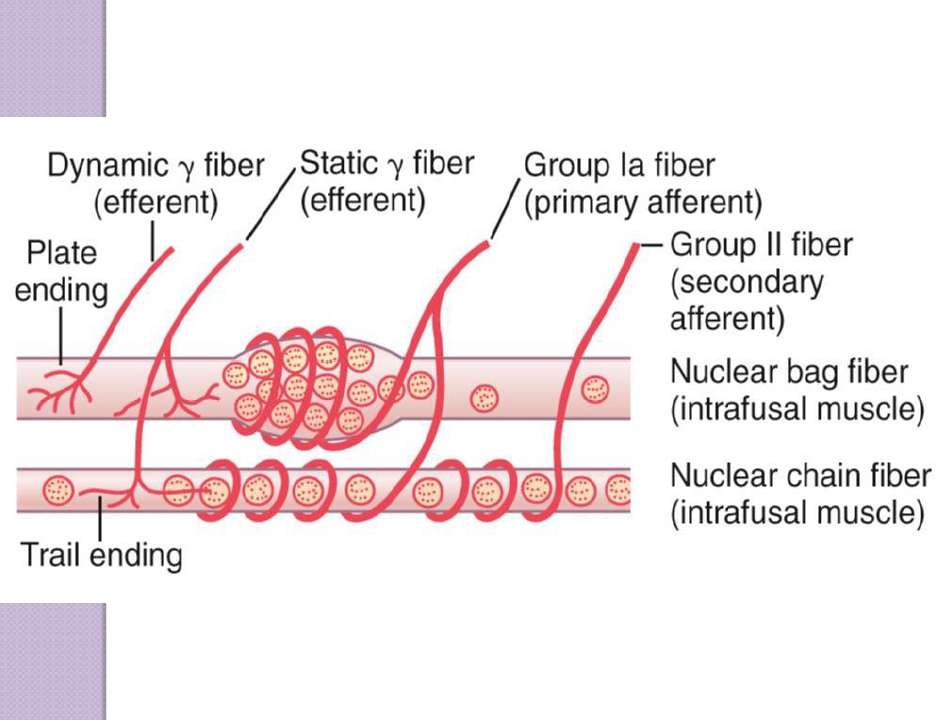 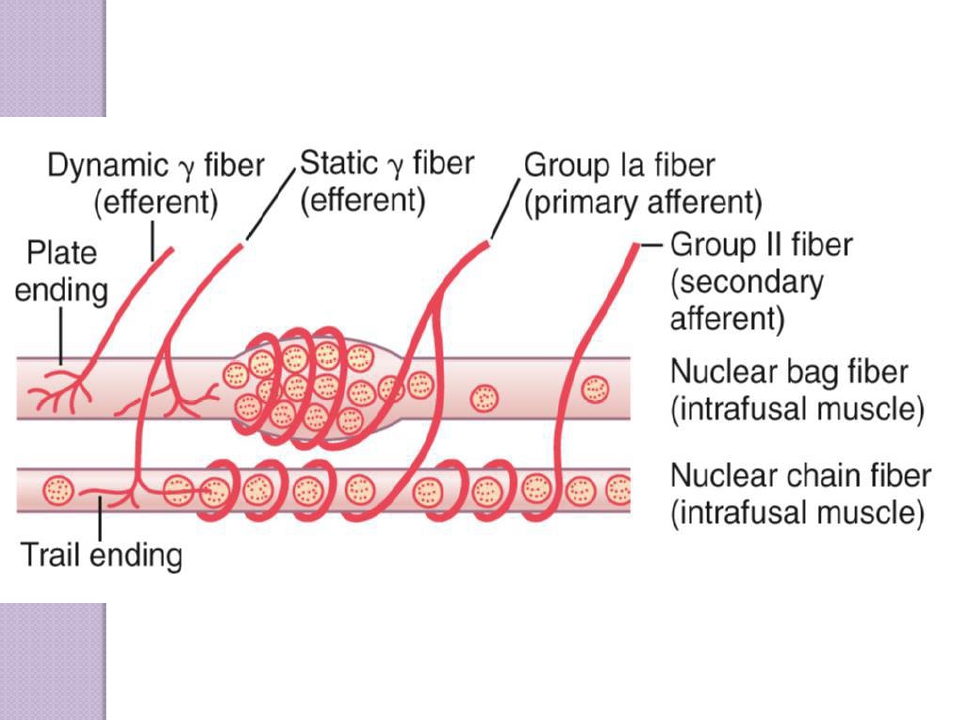 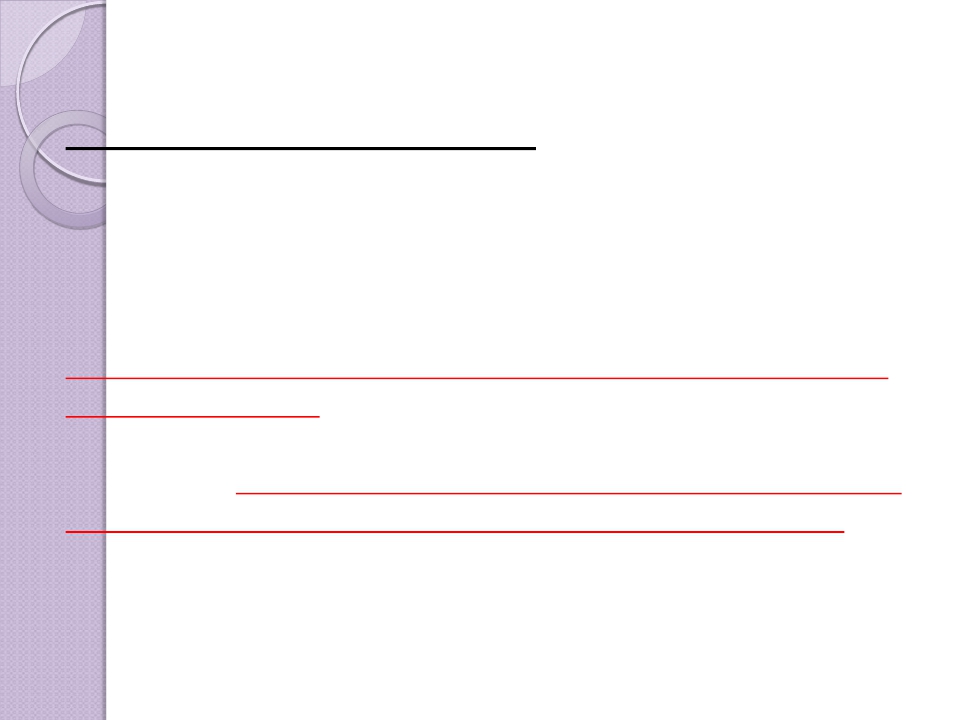 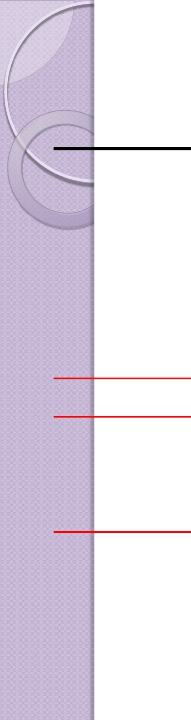 Gamma motor neurons  function:-
.-When Gamma motor neurons activated, can make
peripheral parts of the muscle spindles to contract
	- They increase muscle spindle sensitivity to stretch
-
-When the gamma-d fibers excite  the  nuclear  bag  fibers,  the
dynamic  response  of the  muscle  spindle  becomes     enhanced



-Conversely, stimulation  of  the  gamma-s  fibers,  which  excite
	the nuclear   chain   fibers,   enhances   the   static   response
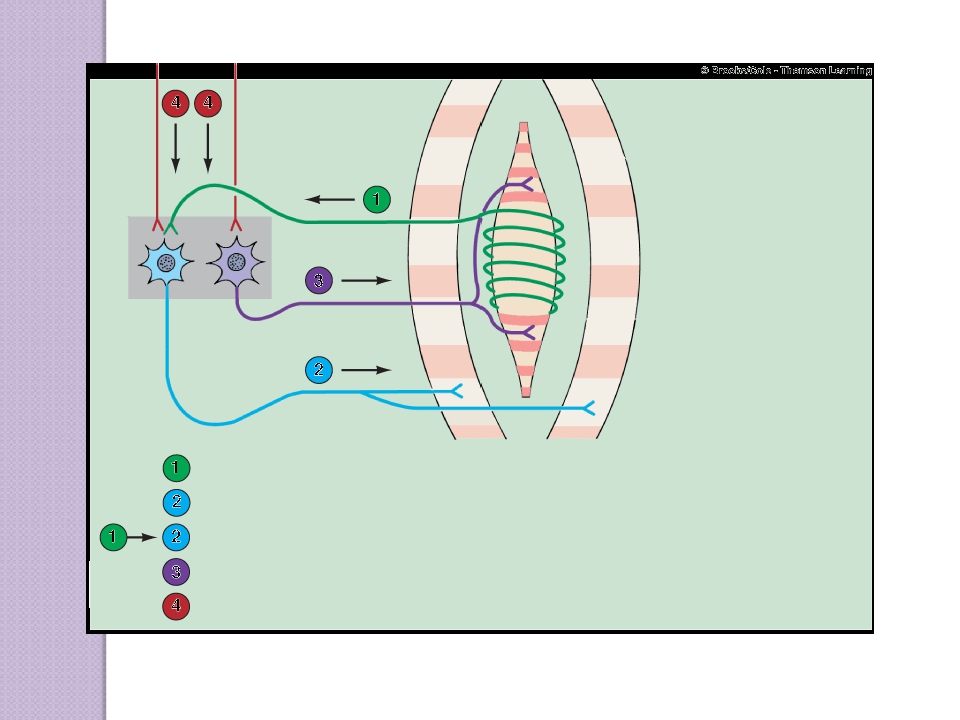 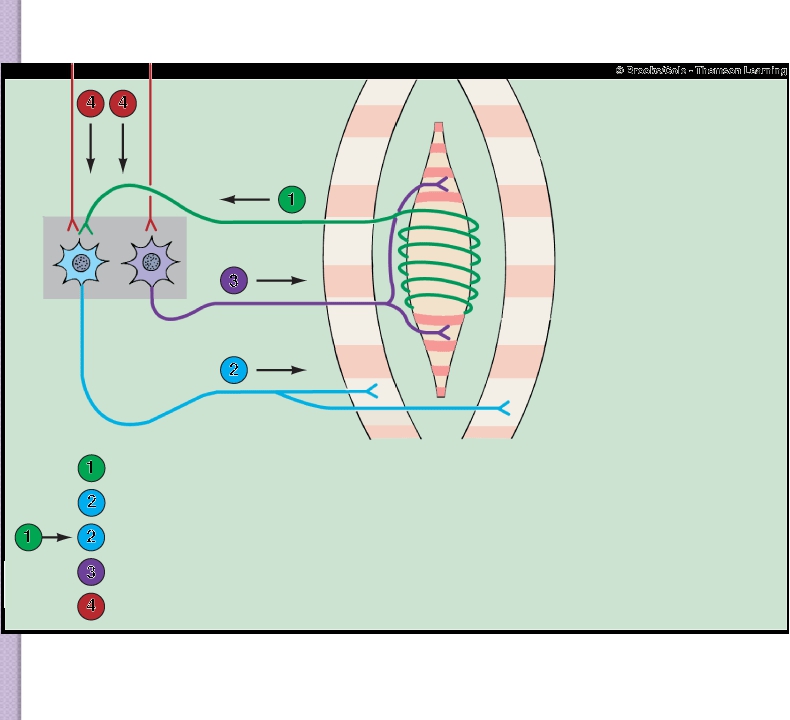 Extrafusal
		skeletal
muscle fiber
Afferent input from sensory endings of muscle spindle fiber

		Alpha motor neuron output to regular skeletal-muscle fiber

			Stretch reflex pathway (Arc)
				γ-motorneuron output to the contractile end of spindle fiber

Descending pathways co-activate α- and γ- motor neurons ???!
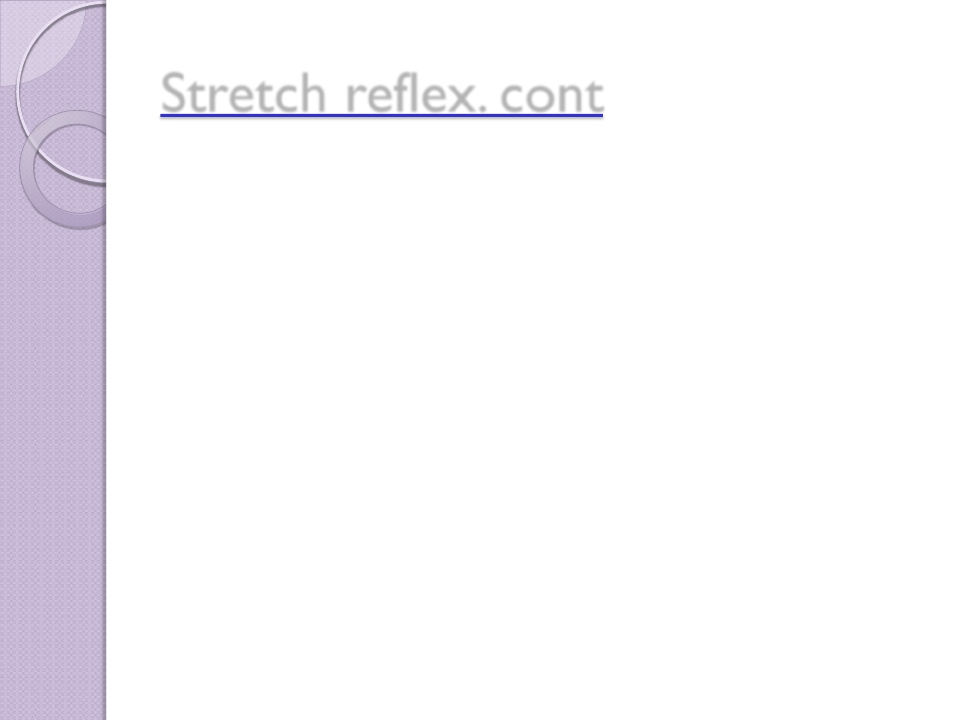 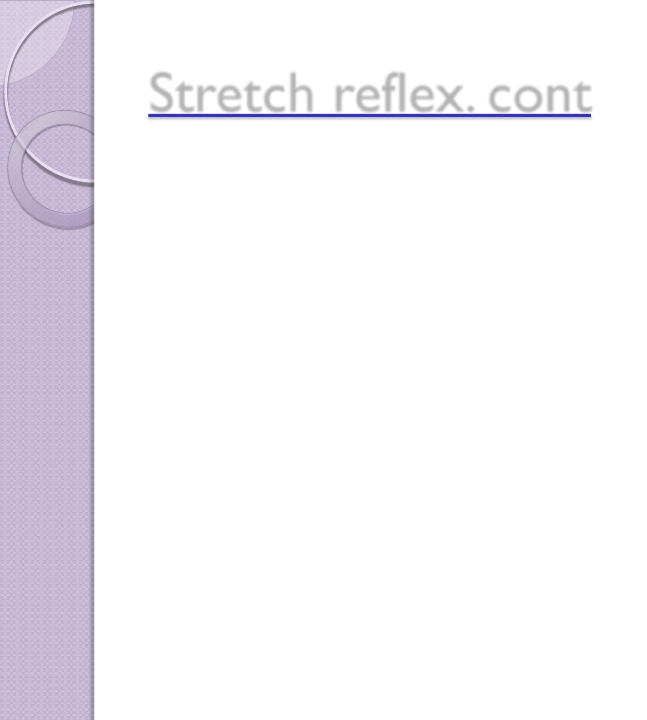 Stretch reflex.cont
1- Stretching of the muscle>>>>Stretching extrafusal
		muscle fibers >> Stretching intrafusal peripheral
		contractile fibers>>>>>> + stretch receptor zone
		(central) in intrafusal fibre >> +stimulation of
		sensory afferent endings encircling receptor area.
		Afferent impulses >> spinal cord >> stimulate:
1-alpha motor neurons,(70% of supply) which send
impulses to extrafusal ordinary muscle fibres
>>muscle to contract.
2-gamma motor neurons (30% of supply) which send
	impulses to intrafusal peripheral contractile fibers
	causing contraction of the peripheral contractile
	parts of the intrafusal fibres & stretch central
receptor zone to excite afferent fibers more & more
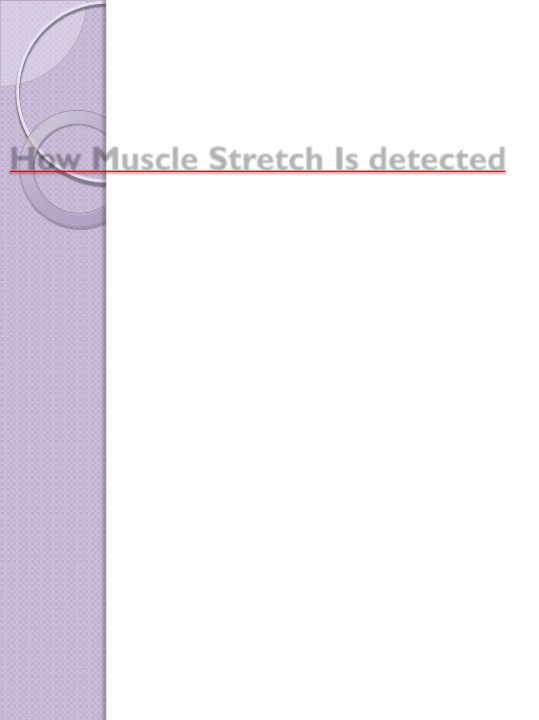 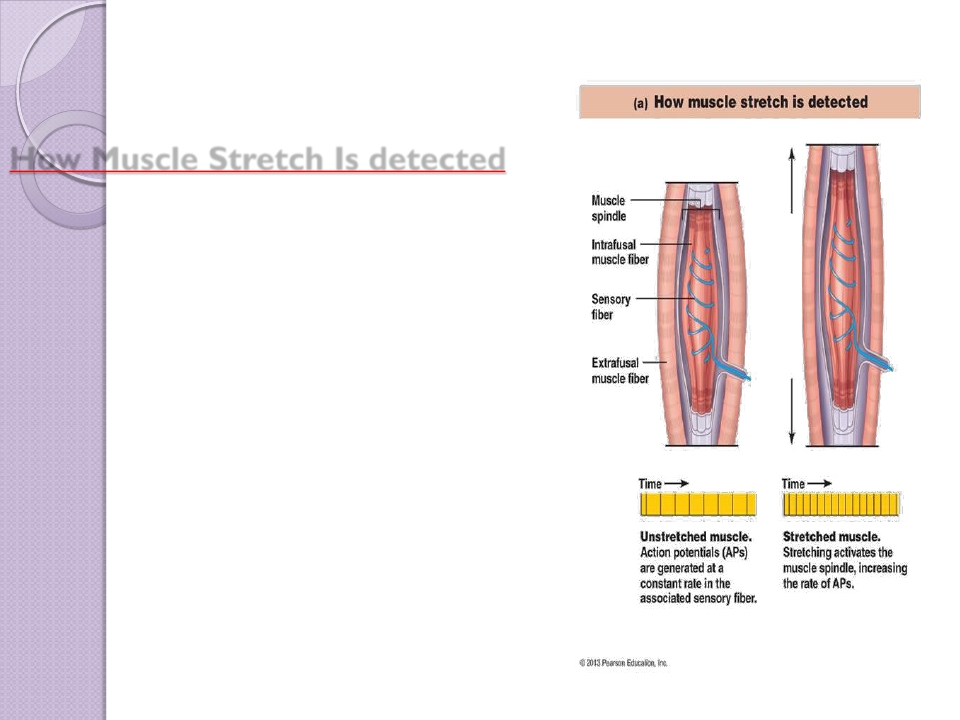 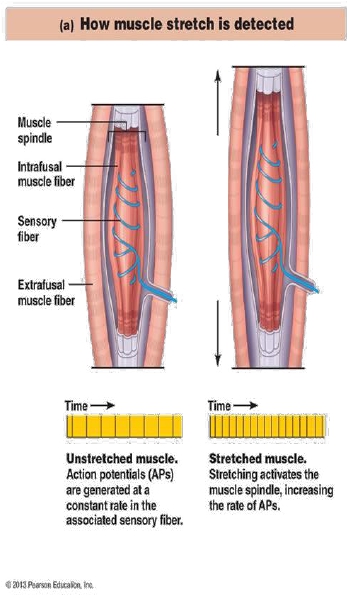 How Muscle Stretch Is detected
	 stretching of the
		muscle also stretches
		the spindle

	 this sends impulses to
		the spinal cord

	 the number of
		impulses sent are
		proportional to the
		stretched length of
		the muscle
23
Types of responses
		Component of stretch reflex

1-Dynamic stretch reflex (dynamic or
	phasic response)
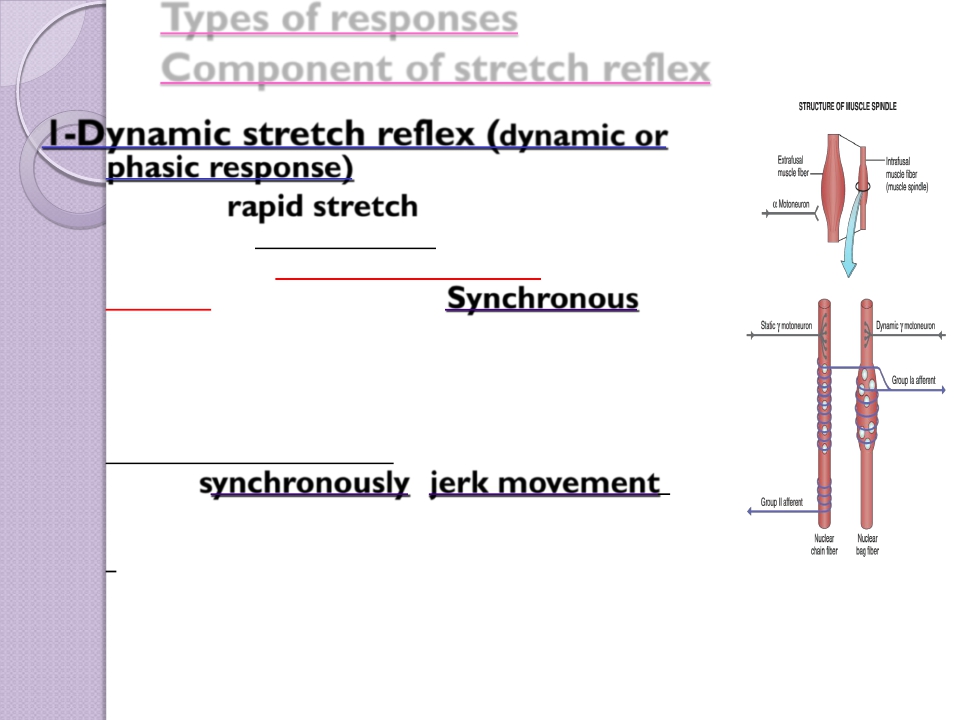 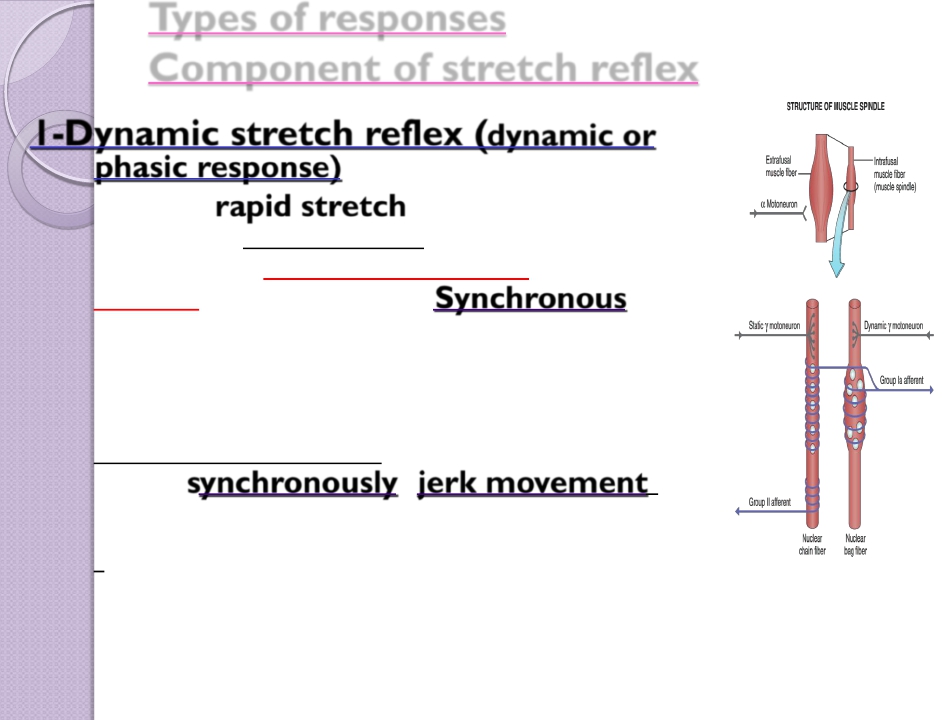 Sudden rapid stretch of a muscle >>
stimulate Nuclear bag fibers which
respond to rate or velocity of
stretch>>>> discharge Synchronous
strong impulses from spindles
>>>>primary ending (annulospiral) send
>>> alpha motor neuron >>>motor
alpha nerve efferent >>>>causing
sudden contraction of muscle extrafusal
fibers synchronously (jerk movement)



-Conversely,when the spindle receptor
shortens,  the primary ending sends less signals
to inform it about muscle unstretch
.
-
























-





-
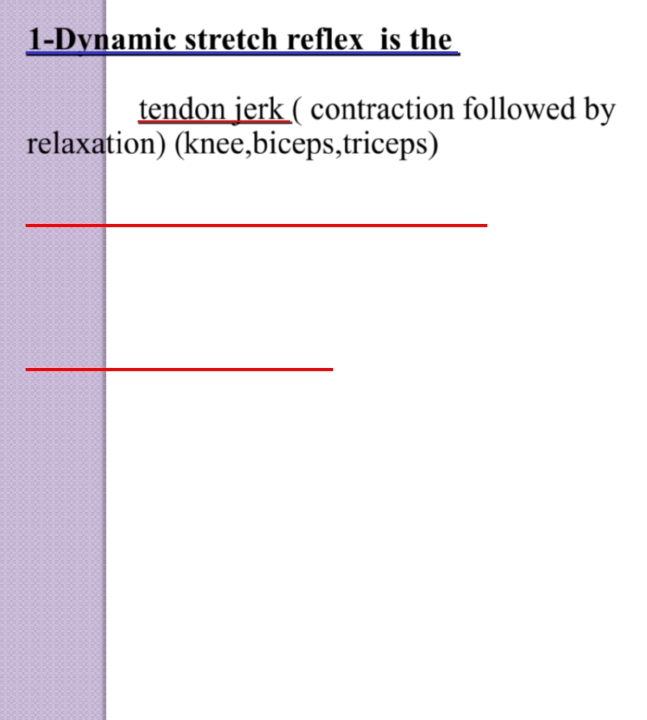 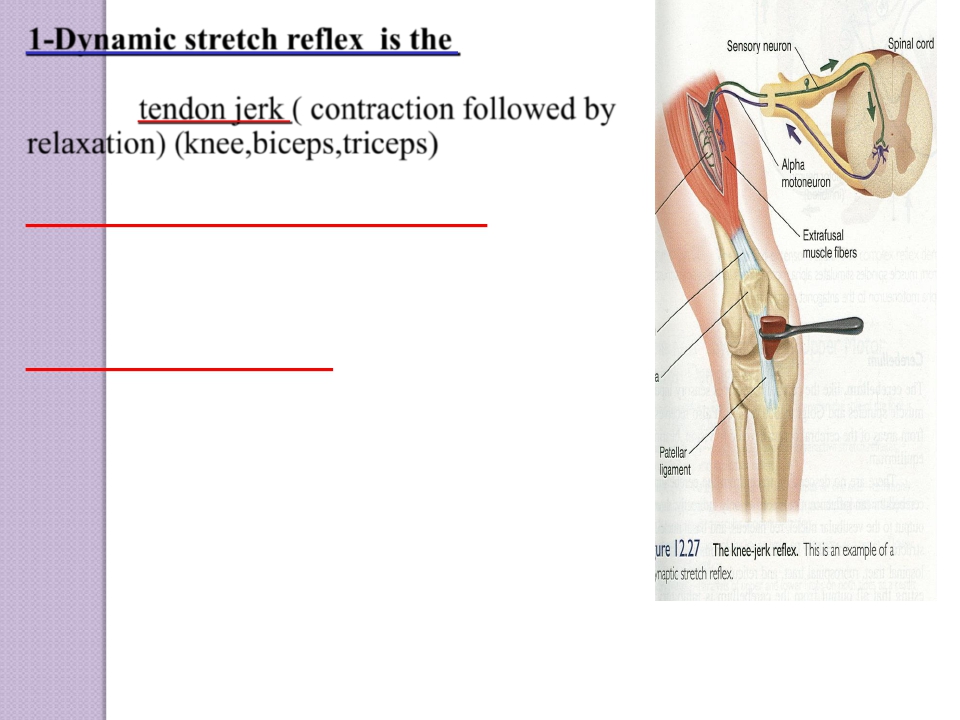 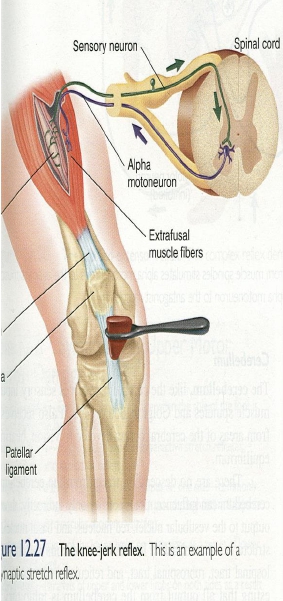 1-Dynamic stretch reflex  is the
Basis of tendon jerk ( contraction followed by
relaxation) (knee,biceps,triceps)
-Role of Dynamic gamma efferent
(plate endings)
-When nuclear  bag fibres relax during muscle
contraction , its sensitivity to stretch decreases.
Plate  gamma endings which end mainly on    -
the nuclear  bag fibres periphery, send signals to
contract the peripheral  contractile part of
nuclear bag fibres, so it stretch the central part.
-It increases sensitivity of muscle spindle to
rate and velocity of change of length & enhances
the dynamic response)

h
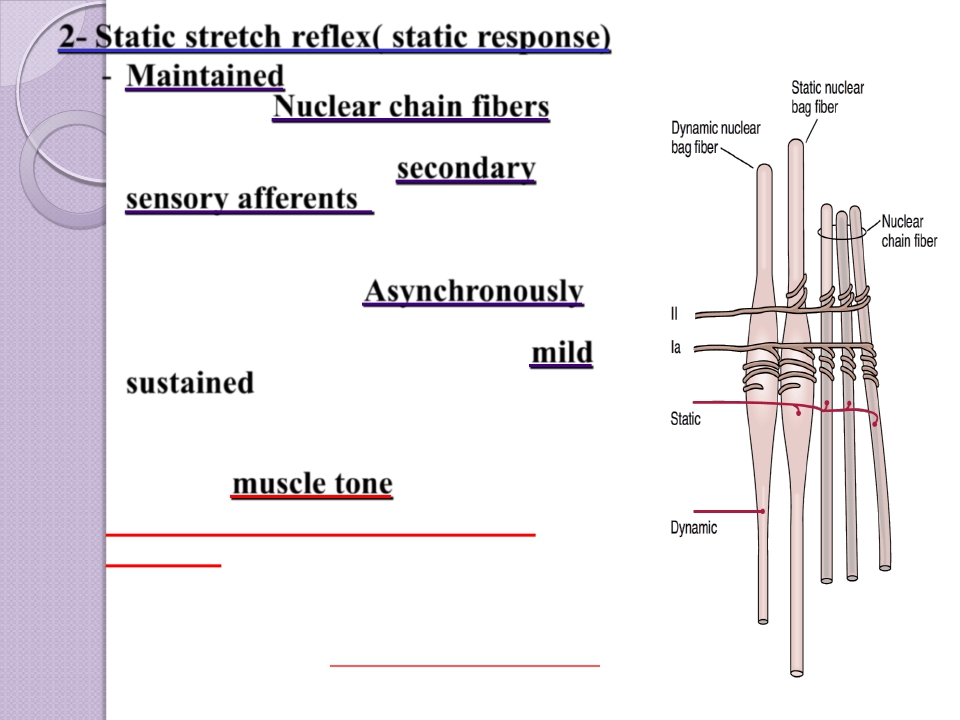 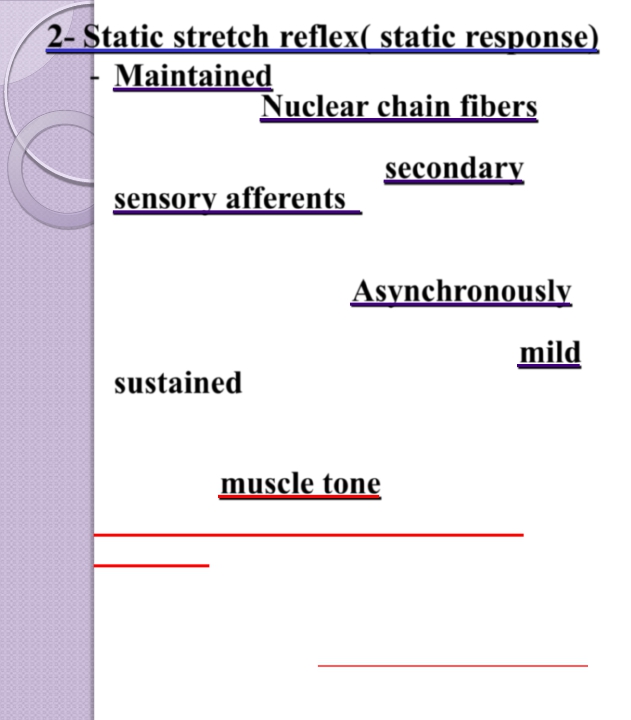 2- Static stretch reflex( static response)
-  Maintained stretch of muscle>>>
	stimulates Nuclear chain fibers to
	discharge with increased rate
	>>>Impulses in the secondary
	sensory afferents  (flower-
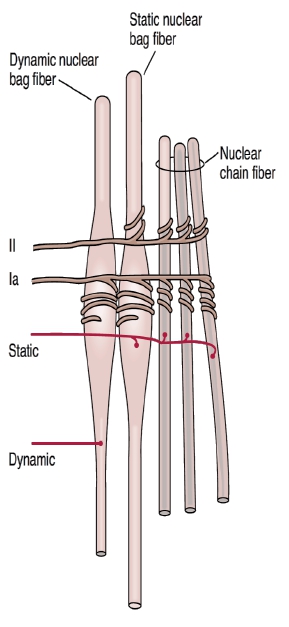 spray)>>>>alpha motor neuron >>>
motor  effernts>>> contraction of
extrafusal  fibersAsynchronously
(motor units not discharge all
together)>>>>>> resulting in mild
sustained contraction of muscle
extrafusal fibers  as long as it is
stretched
-Basis of muscle tone
-B-Static gamma efferent (Trail
endings)
Trail endings ( gamma –s) which end mainly on the
nuclear chain fibres periphery , stretching it to
increase sensitivity of muscle spindle to steady
maintained stretch & enhances the static response
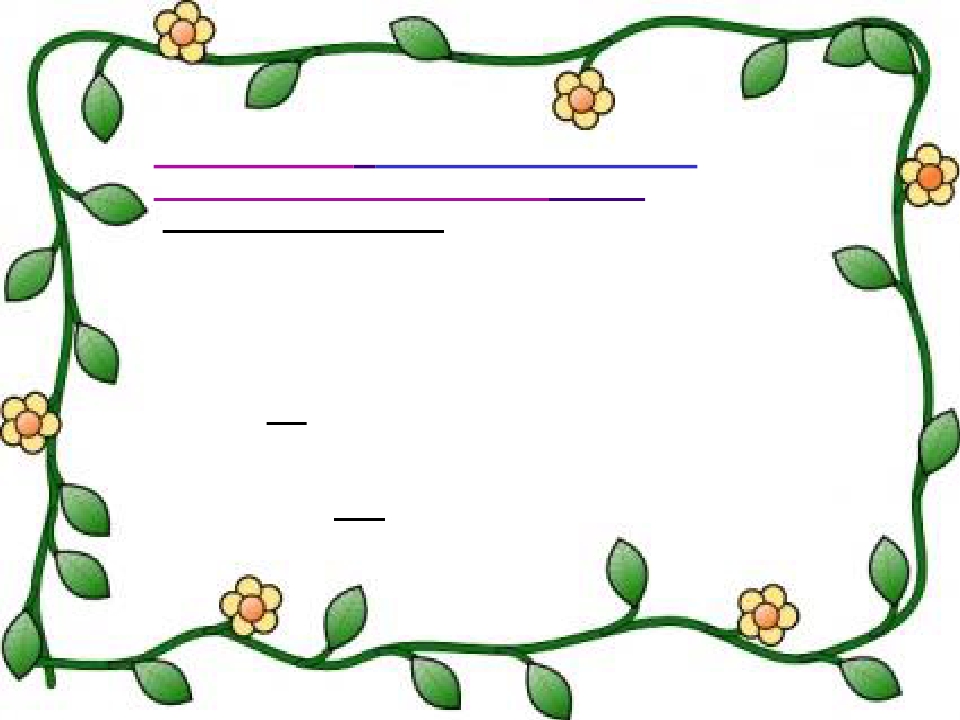 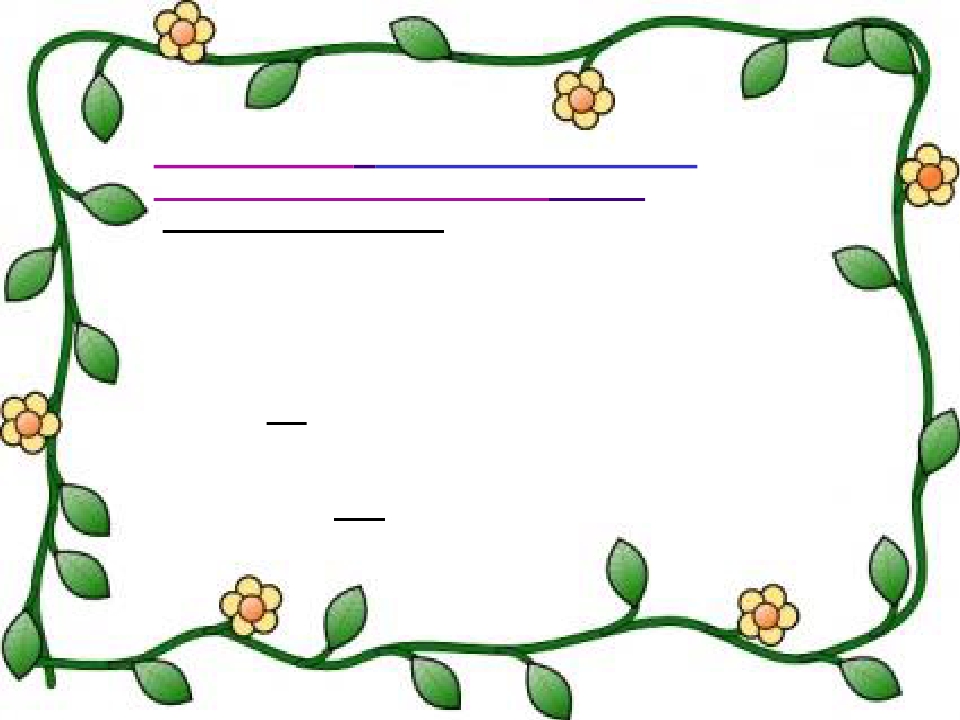 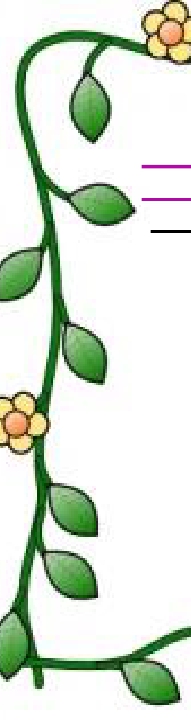 Muscle Tone( Static stretch reflex)
Dif/  resistance of muscle to stretch
-Stimulus for muscle tone /Is  sustained Stretch of skeletal muscle
between origin and insertion
-Present in antigravity muscle (extensors of LL, back, neck, flexor
of UL, muscle of abdominal wall and elevator of mandible
-if lost by low gamma efferent discharge to muscle
>>>>>hypotonic muscle or flacidity
-if increased by high gamma efferent discharge to muscle
>>>>>>hypertonic  muscle , spastic muscle
.
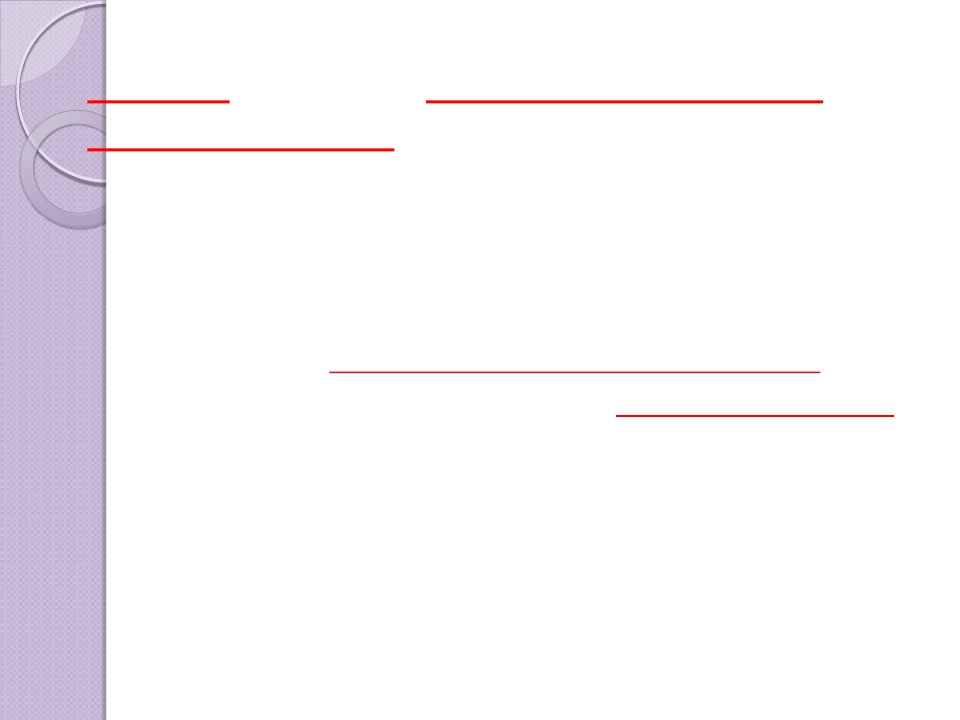 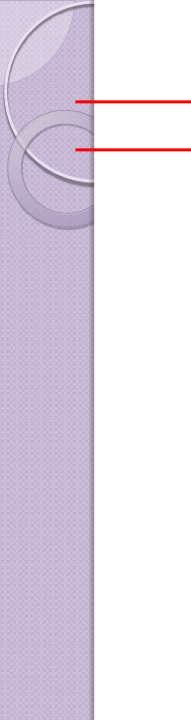 Damping” or  smoothing function of the Dynamic and

Static Stretch Reflexes


	Is the  stretch reflex  ability to prevent oscillation or jerkiness





	-
of body movements.

-   -Signals   from   the   spinal   cord transmitted to a muscle in an
	unsmooth form, with   increasing or   decreasing    intensity for
	few milliseconds, the  muscle  contraction  will be  jerky
  -Muscle   spindle   reflexes   make   the
contraction
smooth,
because the   motor   nerve   to   the muscle is excited at a slow
frequency than the incoming signals from S.C.
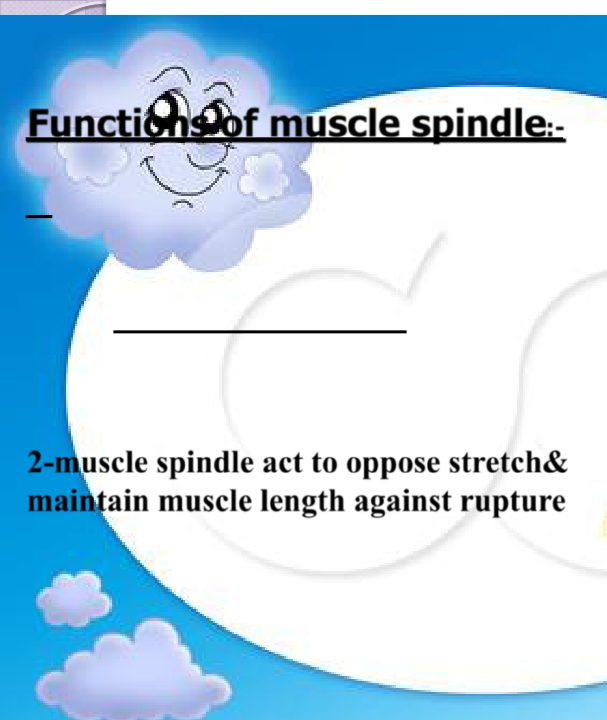 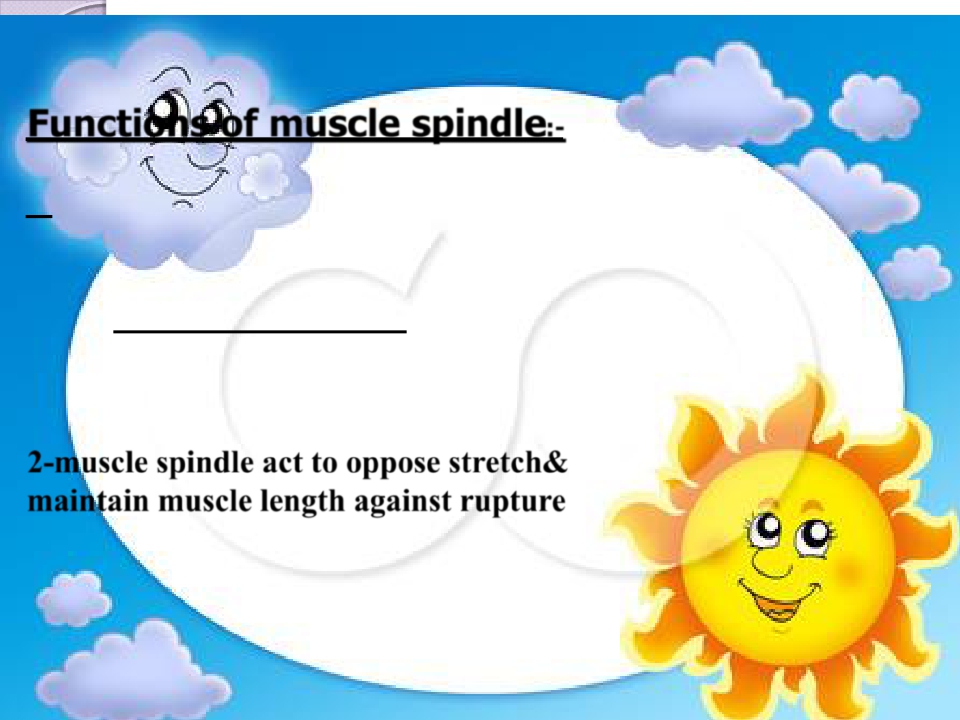 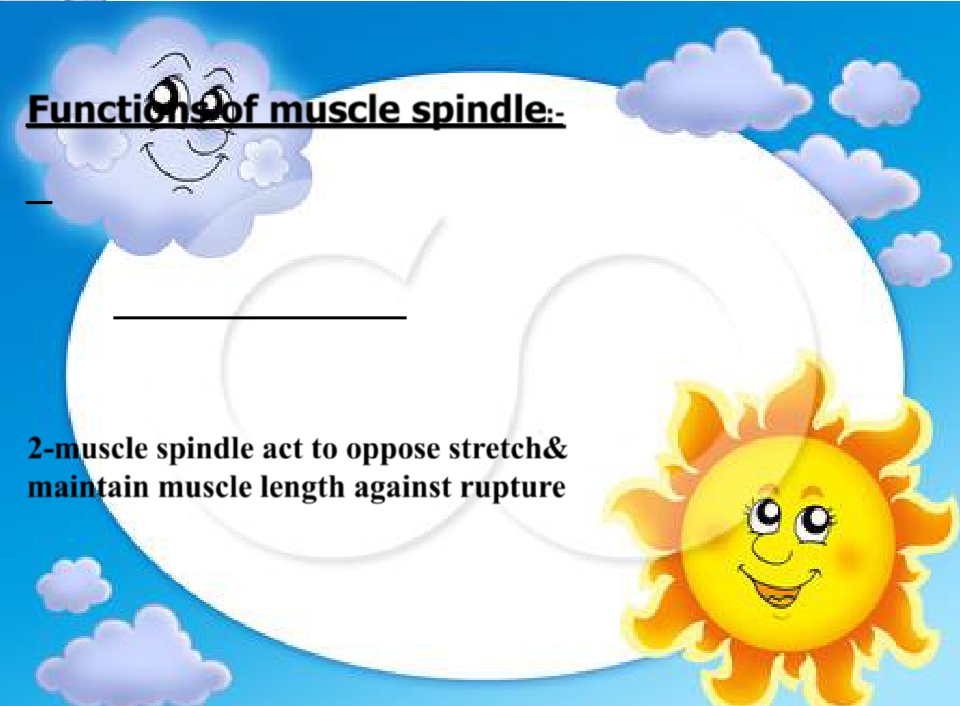 Functions of muscle spindle:-



1-keep CNS informed about muscle length &
rate or velocity of change in muscle length & ,
provide information about  position, that is
called PROPRIOCEPTION
2-muscle spindle act to oppose stretch&
maintain muscle length against rupture
	-
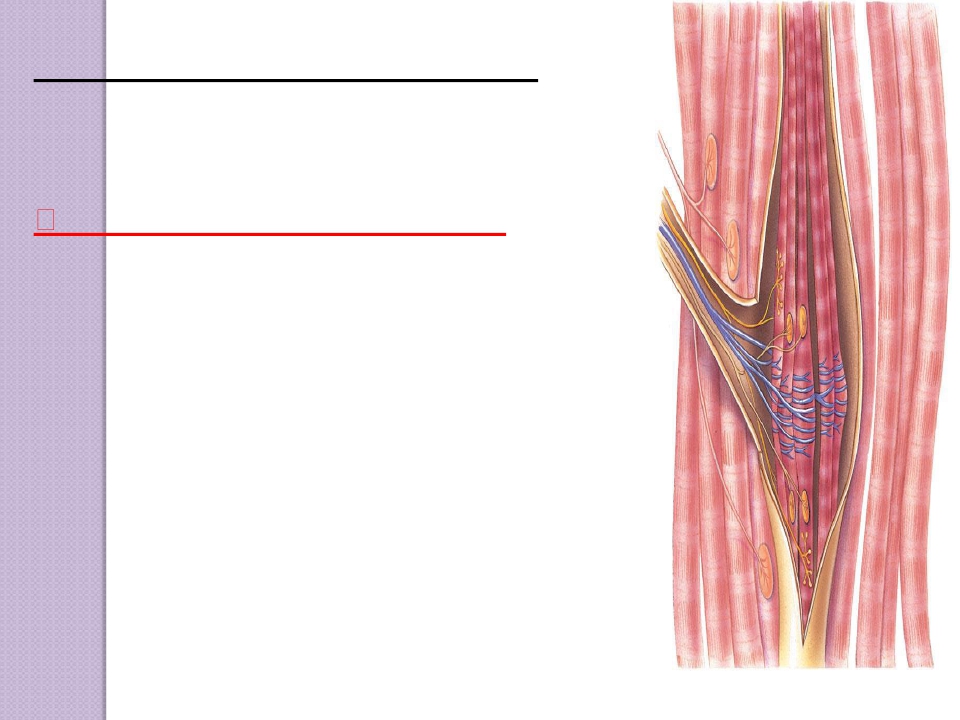 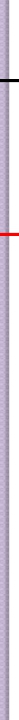 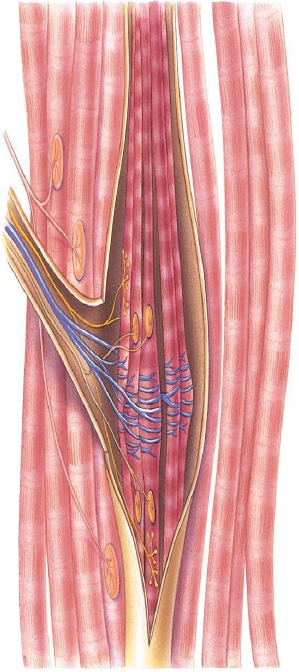 HowAre Muscle SpindlesActivated?
Muscle spindles are stimulated by stretching
of their mid-portion.
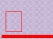 They can be excited in two ways:
1. Lengthening of the whole muscle which
stretches the mid-portion of the spindle and,
therefore excites the receptor.
2.Contraction of the peripheral contractile
portions of the spindle's intra-fusal fibers
which stretches the mid-portions of the
spindle & excites the receptor during
γ-efferent discharge
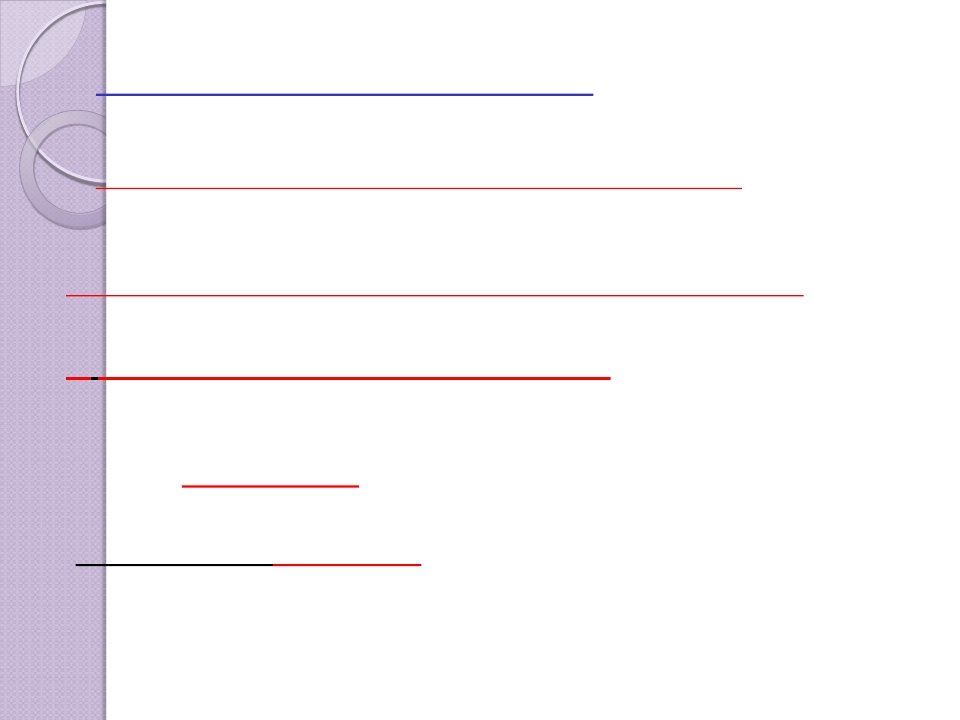 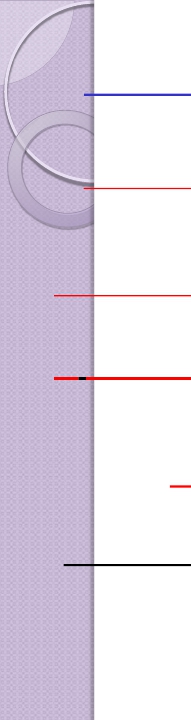 Muscle can contract by:-
1- Stimulation of alpha motor neurons by muscle stretch which
	stretchesthe mid-portion of the spindle and,therefore excites the receptor.
2- Stimulation of gamma motor neurons by supraspinal signals
3- Co-activation of α-and γ-Motor Neurons.
Signals   from the motor cortex to the alpha motor neurons,  mostly
	transmitted to    the gamma motor neurons   simultaneously, an effect
called coactivation.
-The   purpose   of Coactivation
-First, it keeps the length  of  the  receptor  portion  of  the  muscle  spindle
constant.
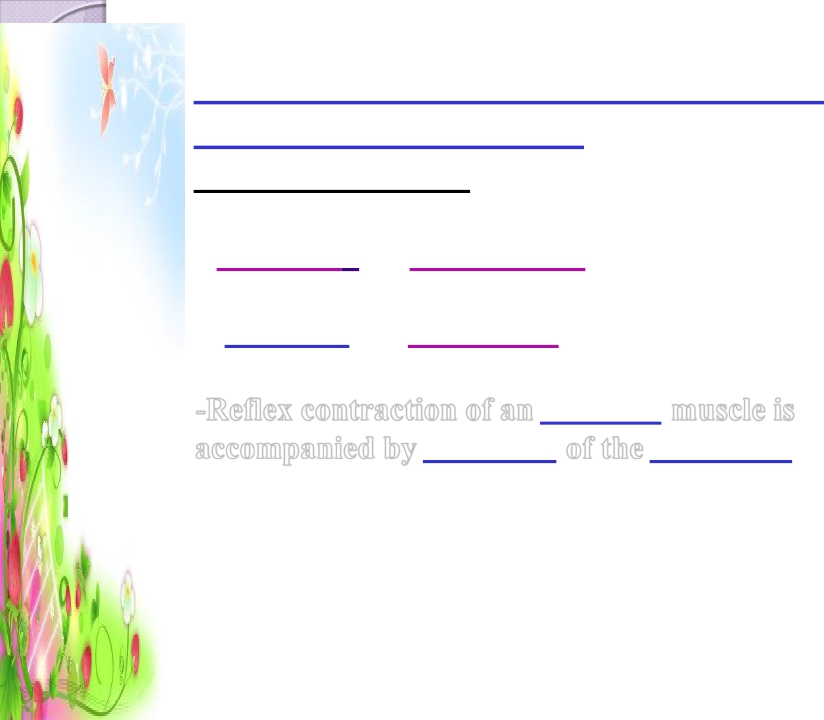 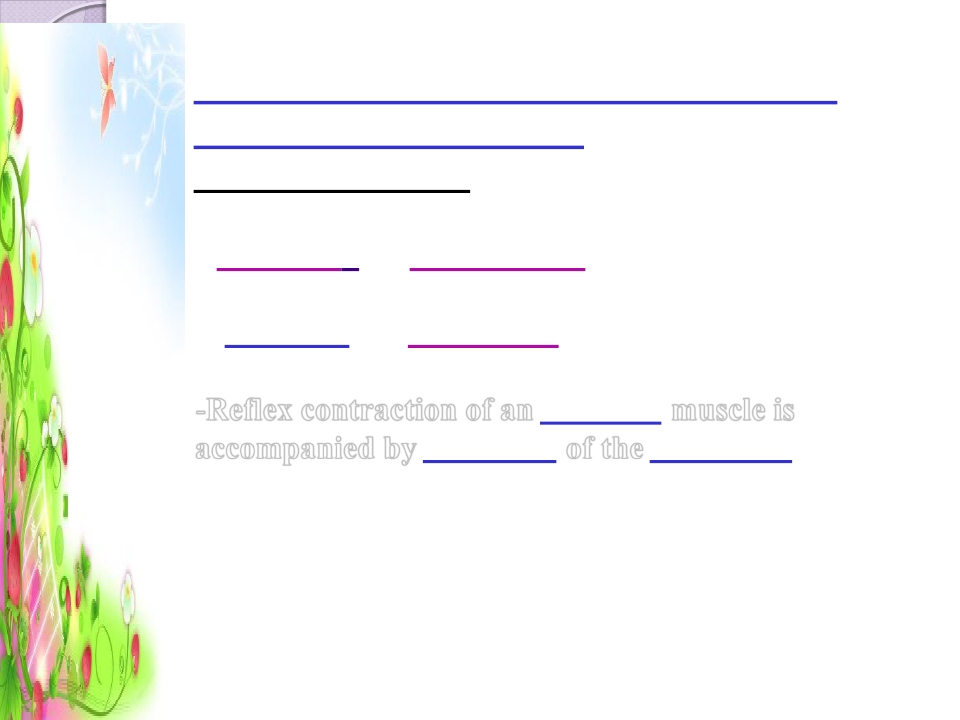 Reciprocal inhibition with stretch reflex
(Reciprocal innervation)
-as IN KNEE JERK
Contraction of  EXTENSOR of thigh
cause
>>>>>>>
	Relaxation  of  FLEXORS



-Reflex contraction of an agonistic muscle is
accompanied by inhibition of the antagonist
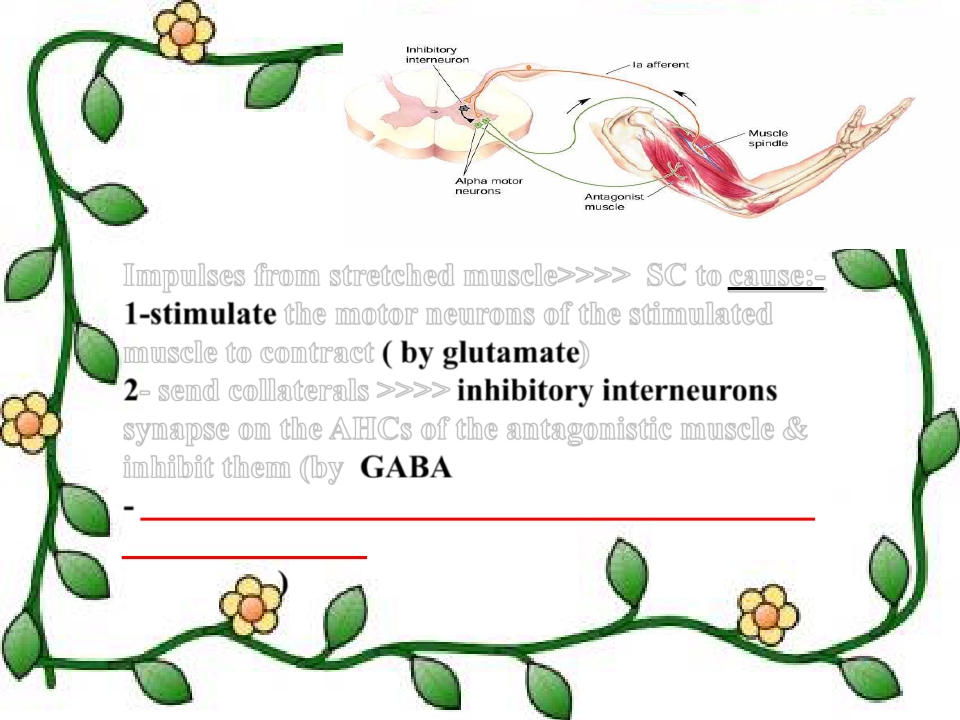 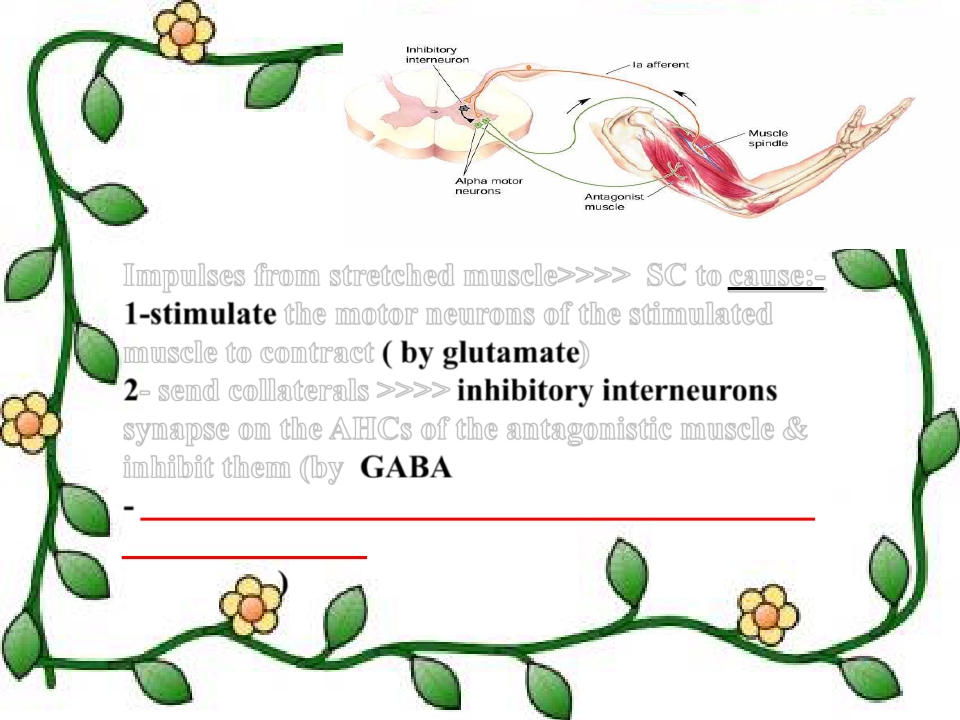 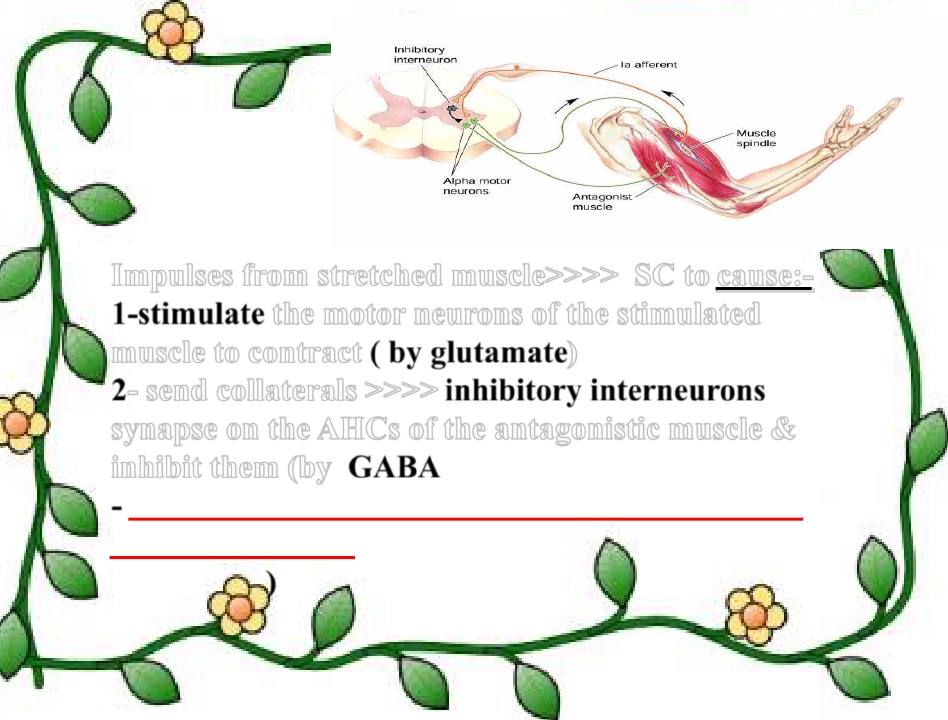 Impulses from stretched muscle>>>>  SC to cause: -
1-stimulate the motor neurons of the stimulated
muscle to contract ( by glutamate)
2- send collaterals >>>> inhibitory interneurons
synapse on theAHCs of the antagonistic muscle &
inhibit them (by  GABA
- Reciprocal innervation prevents conflict between
opposing muscles and is vital in coordinating body
movements)
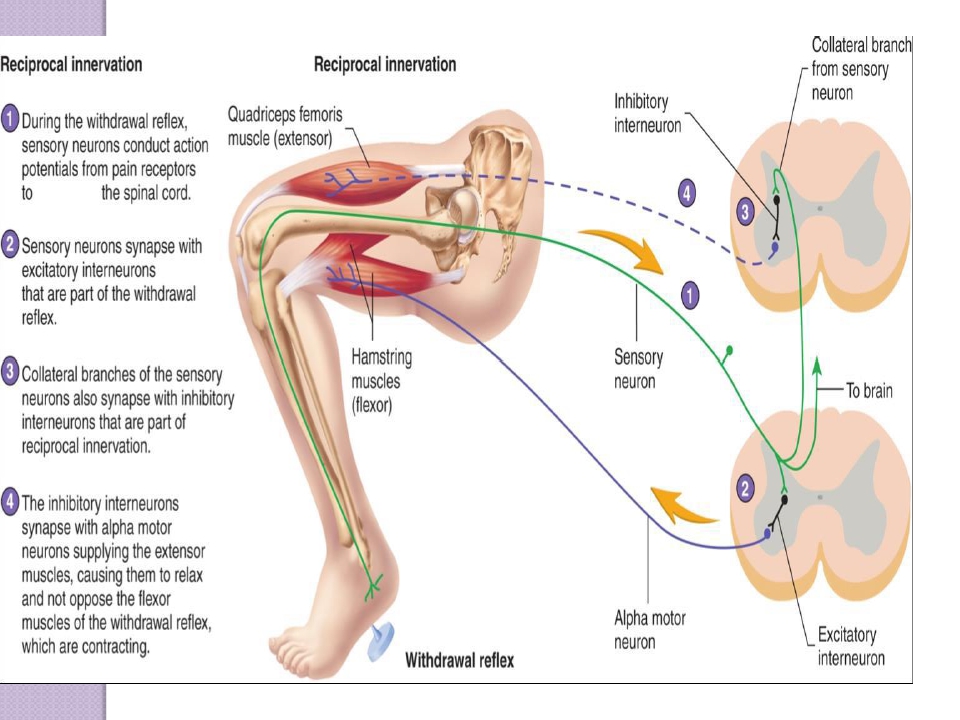 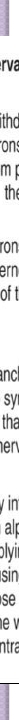 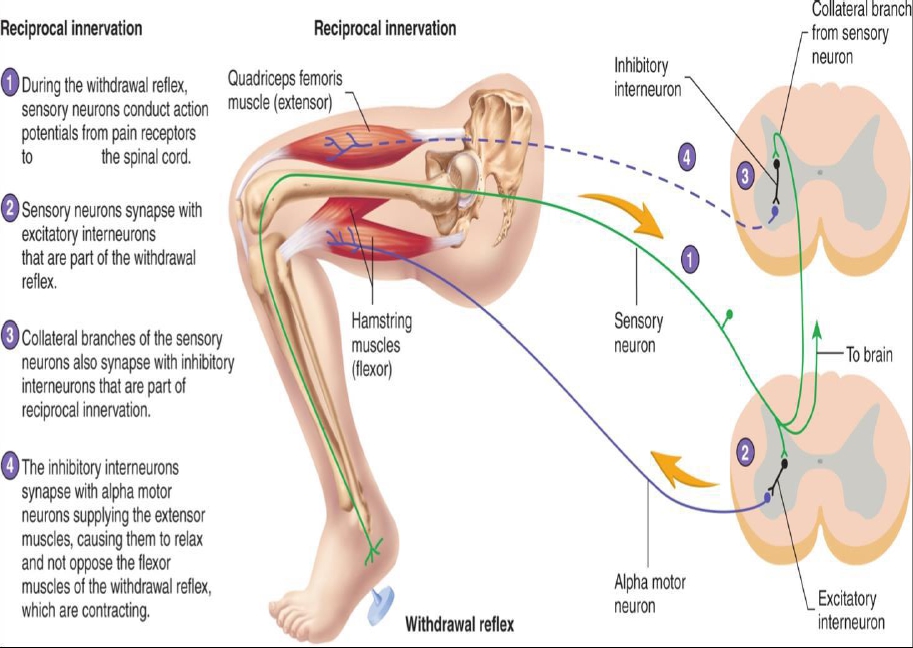 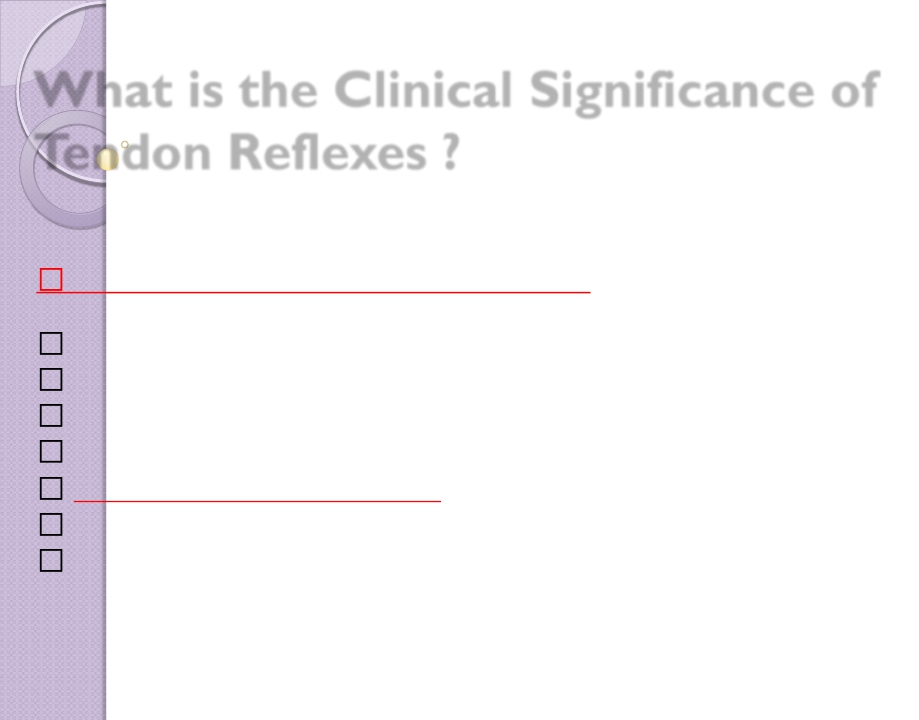 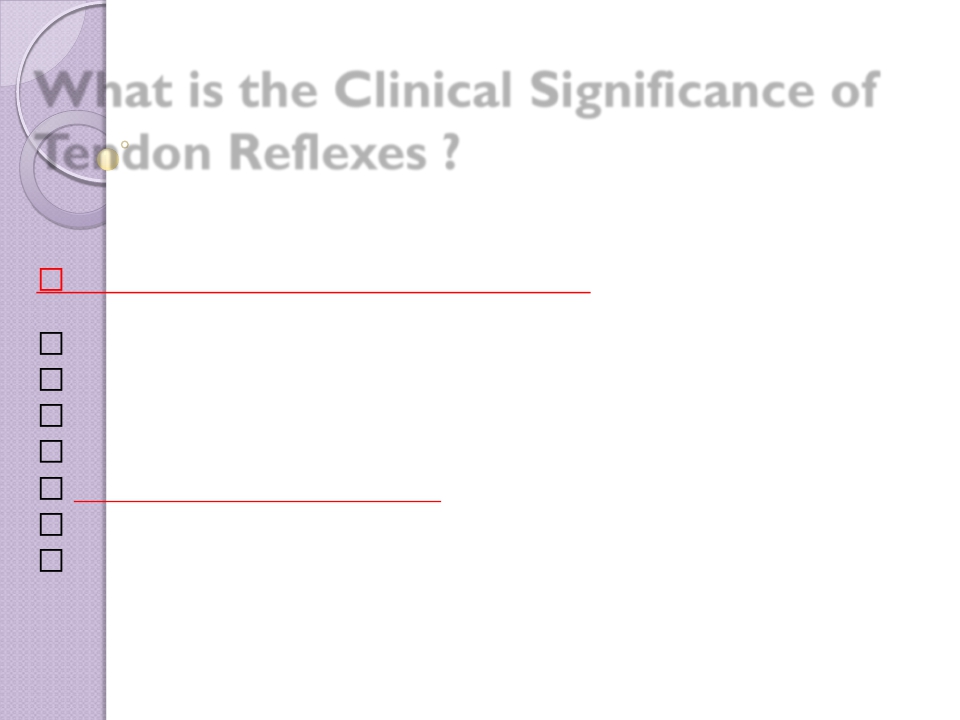 What is the Clinical Significance of
Tendon Reflexes ?
They are carried out clinically to test the integrity of
reflex arc.
A-reflexia or hypo-reflexia (hypo-tonia) indicates that the
reflex arc is interrupted at one of its components by:
Lesions of lower motor neuron e.g.poliomyelitis
Peripheral nerve lesions e.g.peripheral neuropathy
Neuromuscular junction disorder e.g.myasthenia gravis
Primary muscle disorder e.g.myopathy
Hyper-reflexia (hyper-tonia):exaggerated deep reflexes.
Upper motor neuron lesion.
Anxiety
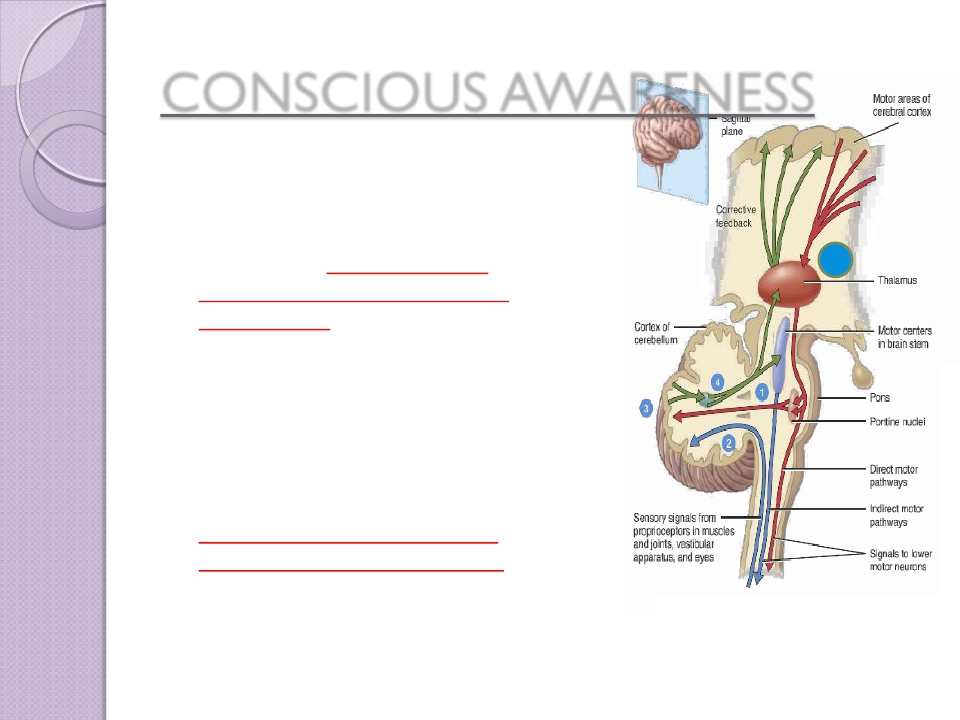 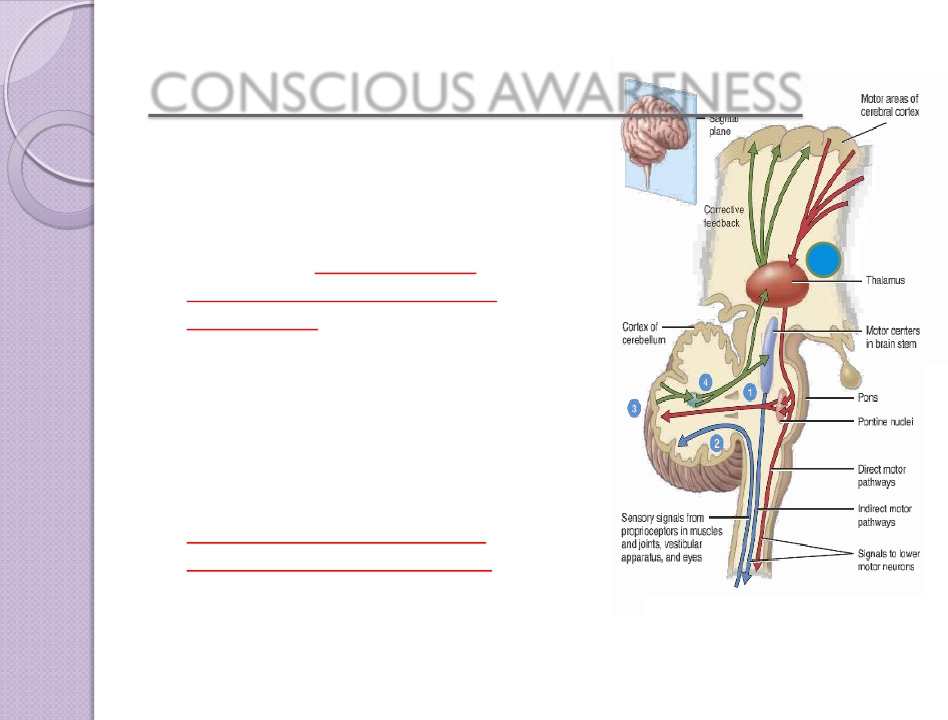 CONSCIOUSAWARENESS
Axon collaterals of the
muscle spindle sensory
neuron also relay nerve
impulses to the brain
over specific ascending
pathways,to allow
conscious awareness
that the reflex has
occurred.


In this way,the brain
receives input about
the state of stretch or
contraction of skeletal
muscles to coordinate
them.






















36
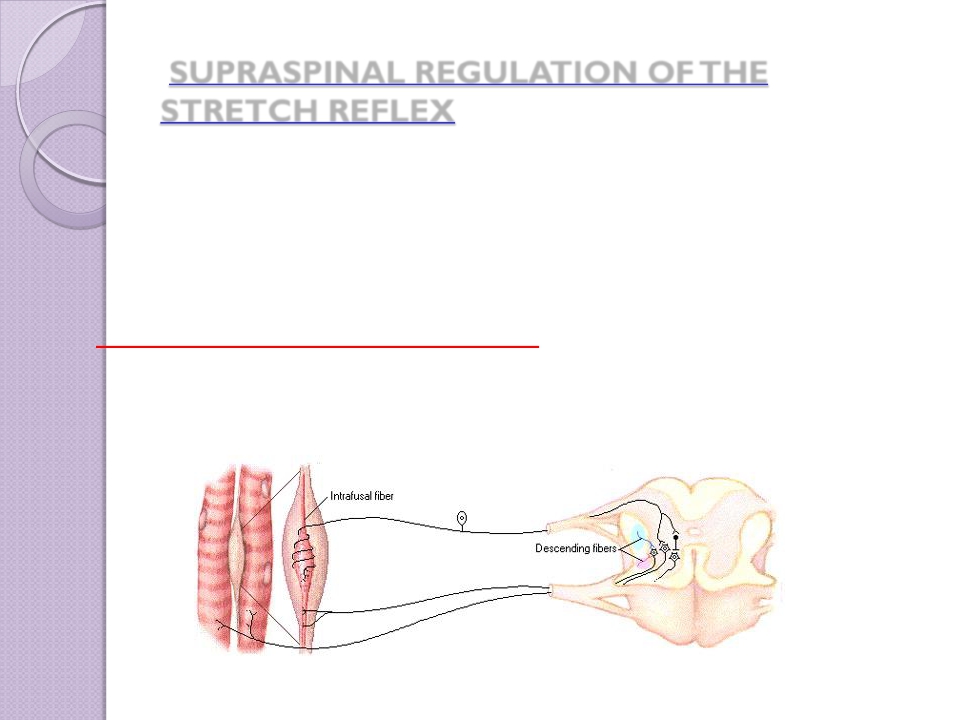 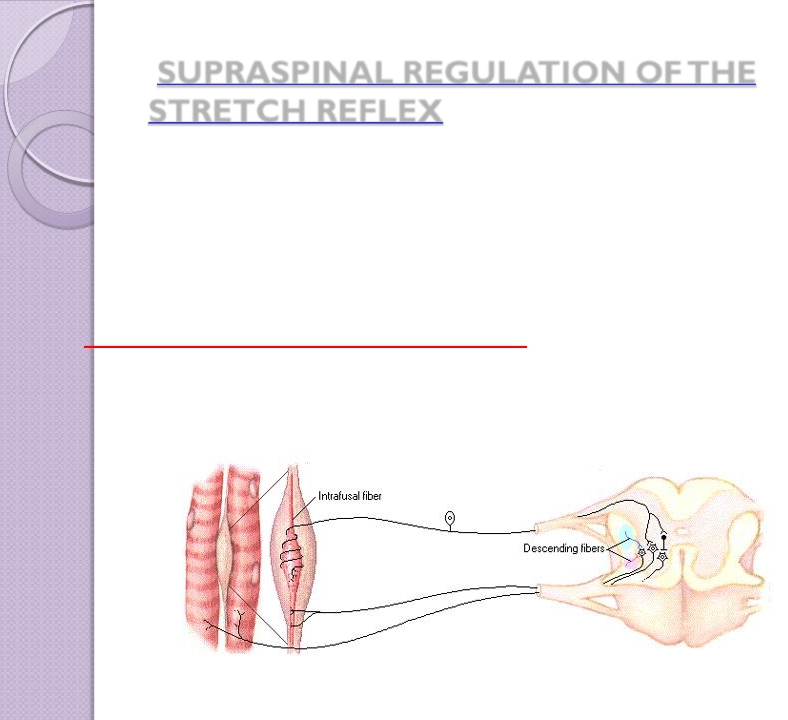 SUPRASPINAL REGULATION OFTHE
	STRETCH REFLEX



Stretch reflexes are subject to strong regulation by
supraspinal centres,especially certain motor centres
in the brainstem and cerebral cortex. These
supraspinal centres  send to  gamma motor neurons
through descending fibres

http://humanphysiology.tuars.com/program/section8/8ch3/s8ch3_20.htm
37
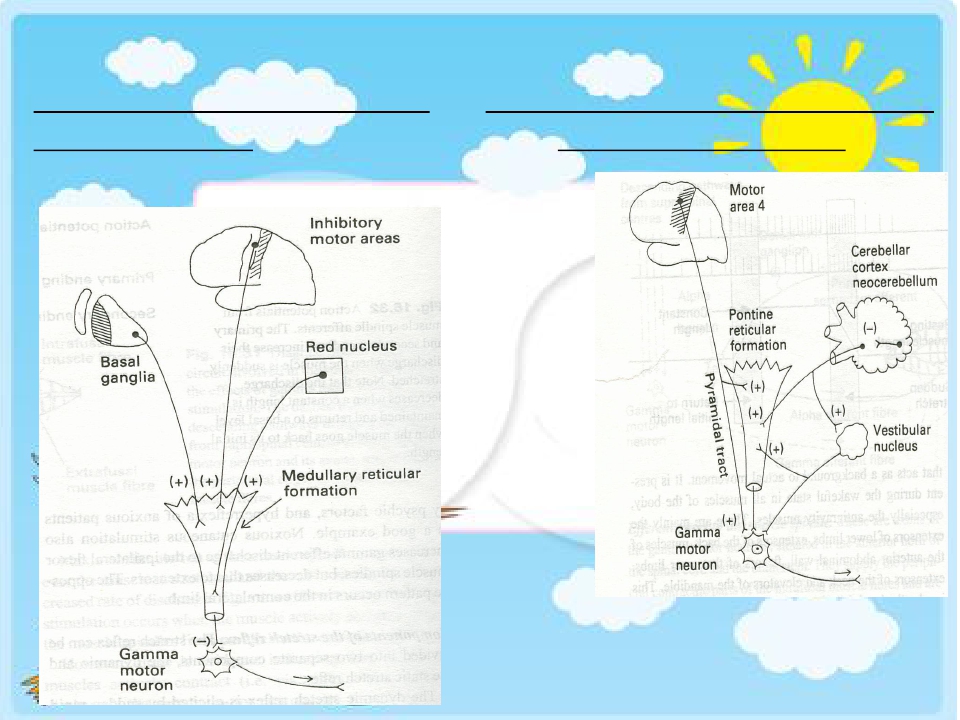 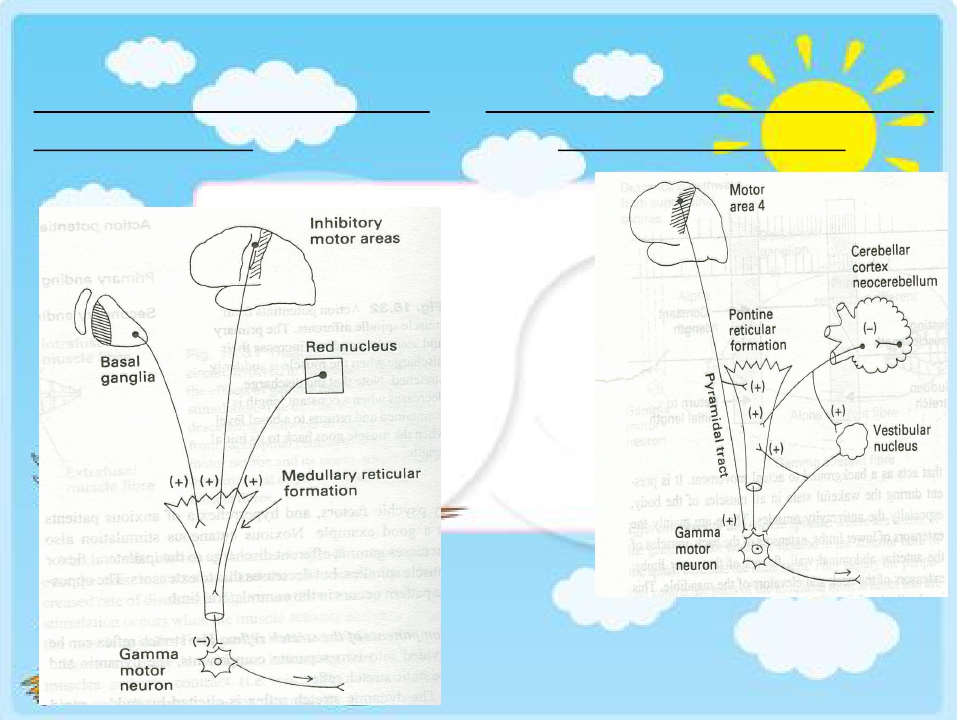 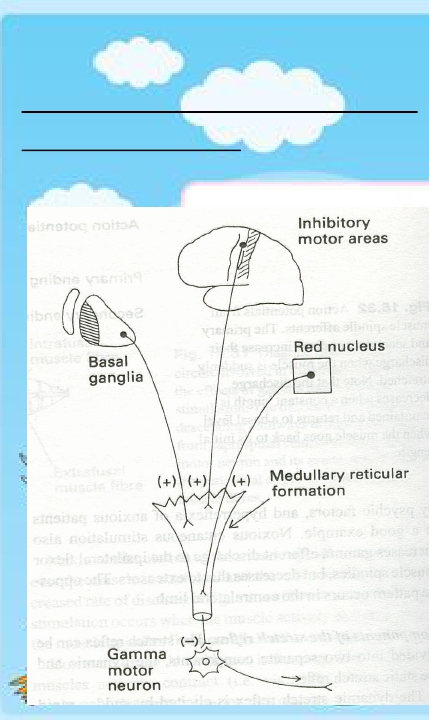 Inhibitory supra spinal centers
to gamma motor
Facilitatory supra spinal centers to
	gamma motor neurons
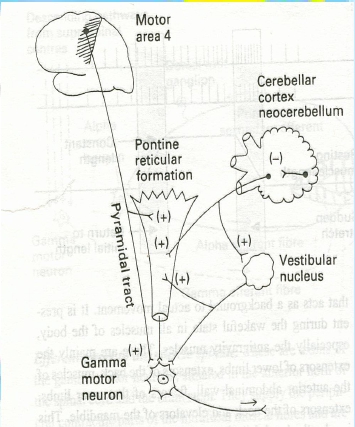 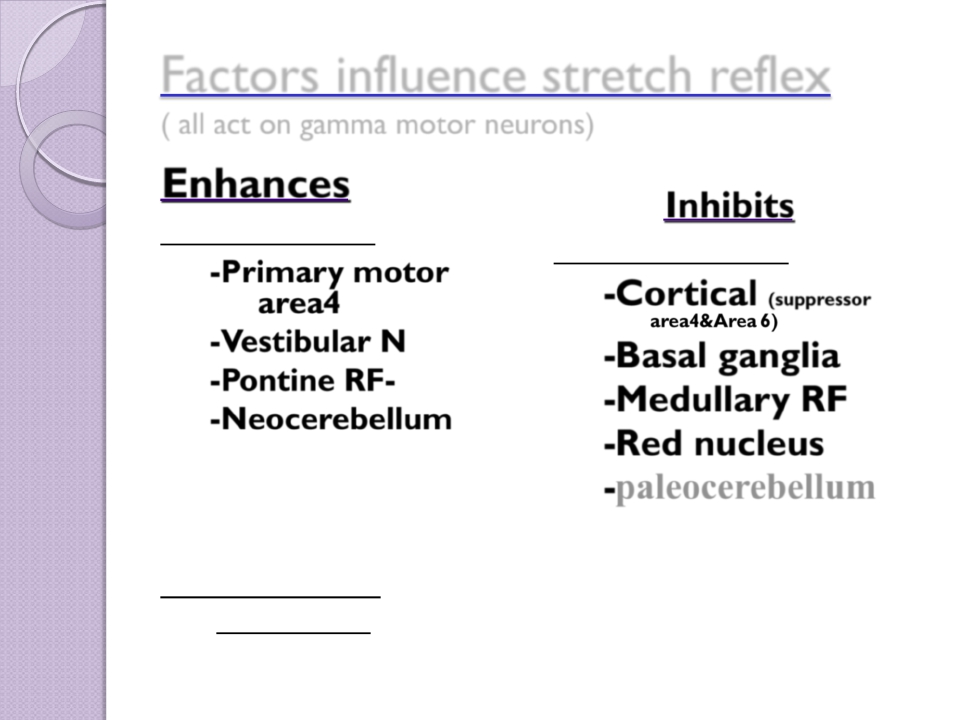 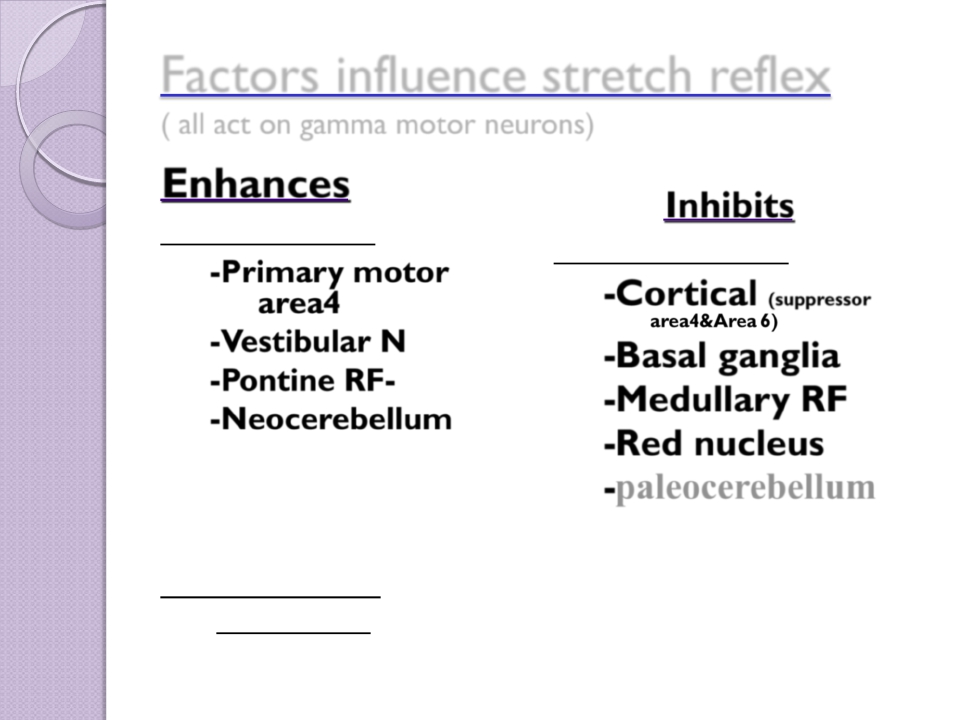 Factors influence stretch reflex
( all act on gamma motor neurons)
Enhances
1-Suprspinal
	-Primary motor
			area4
	-Vestibular N
	-Pontine RF-
	-Neocerebellum
2-Anxiety
3-Noxious painful
		stimuli
4-Jendrassik-
		manuver
Inhibits
1-Supraspinal
	-Cortical  (suppressor
			area4&Area 6)
	-Basal ganglia
	-Medullary RF
	-Red nucleus
	-paleocerebellum
2-Excessive stretch
		of muscle(golgi
		tendon reflex)
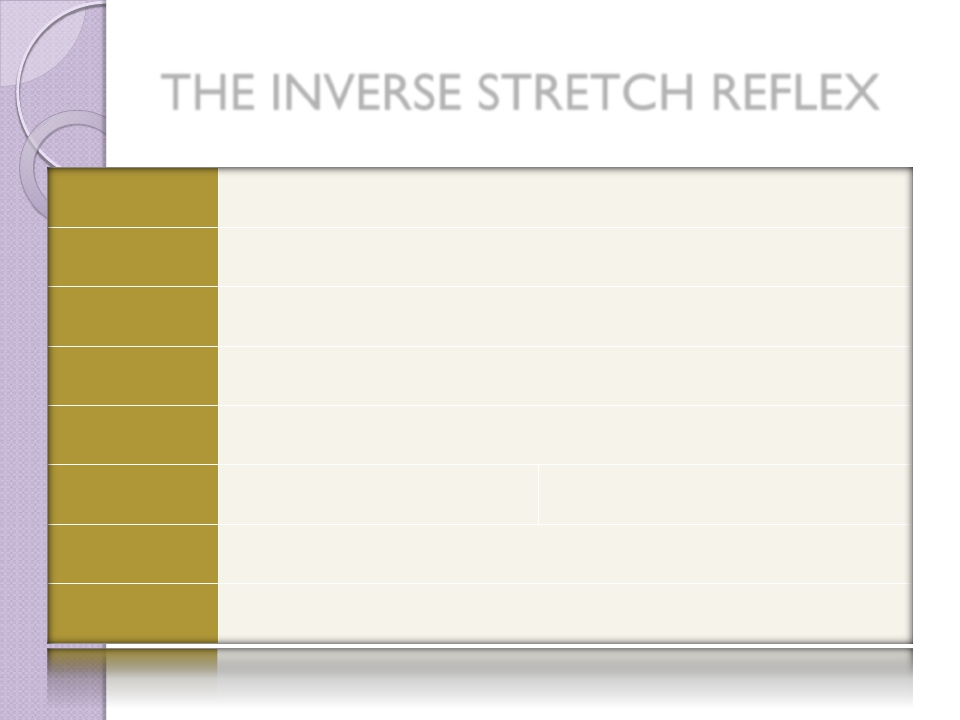 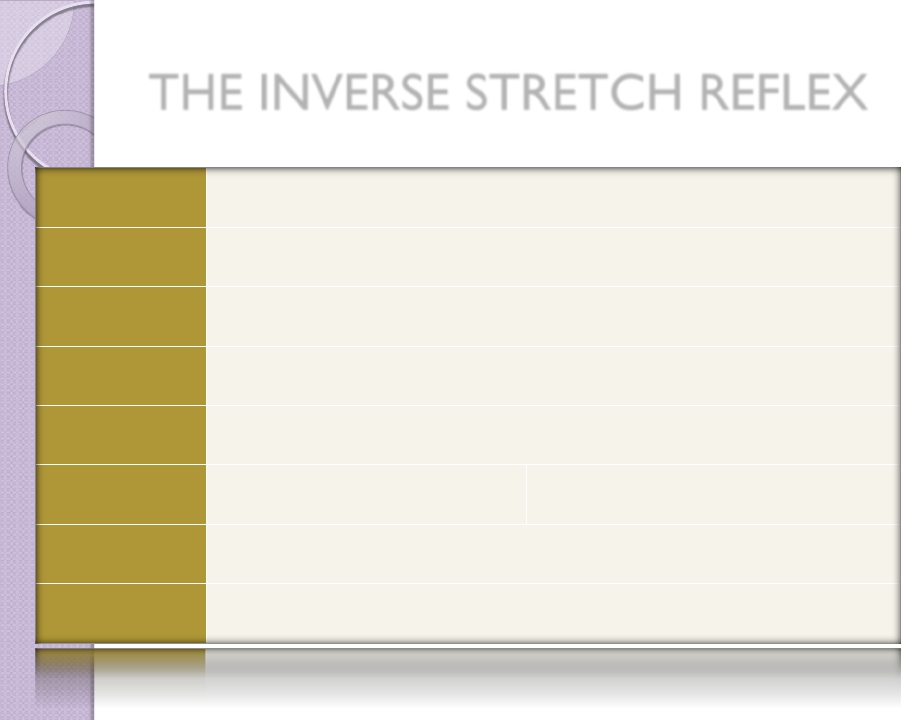 THE INVERSE STRETCH REFLEX
https://musom.marshall.edu/anatomy/grosshom/allppt/pdf/Spinalreflexes.pdf
40
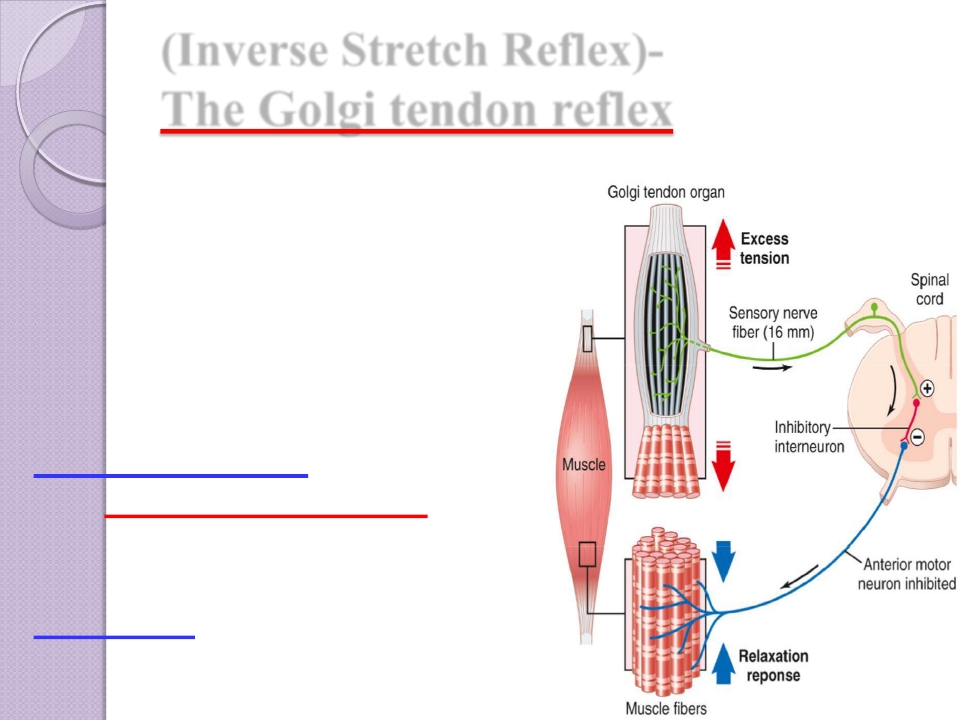 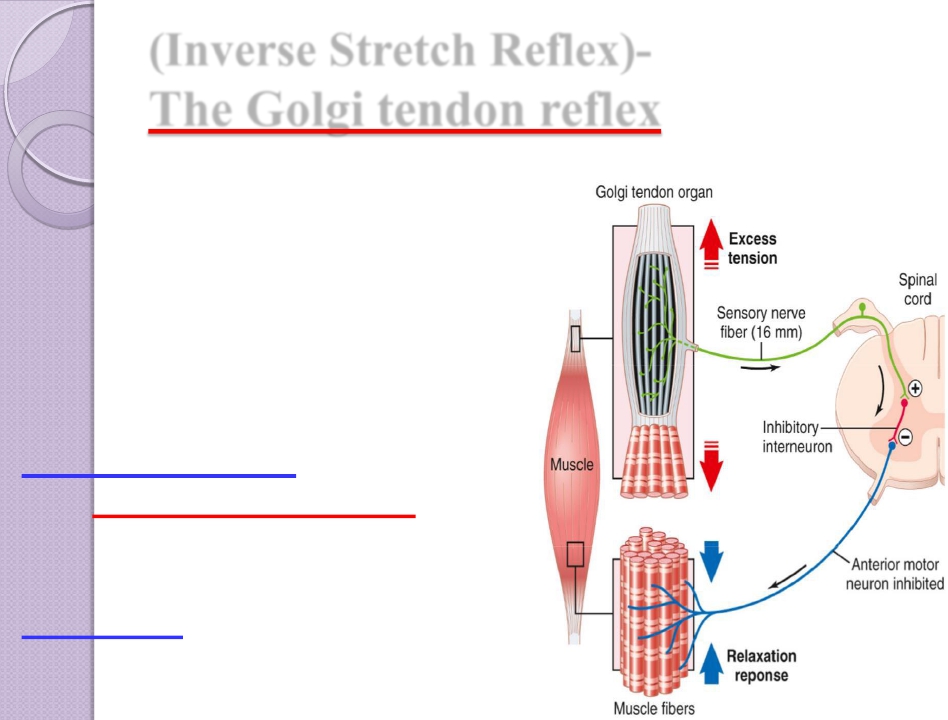 (Inverse Stretch Reflex)-

	The Golgi tendon reflex



- It is Deep & polysynaptic
-
reflex

	-  -(opposite response to stretch
		reflex = Inverse Stretch
		Reflex).

Mechanism/

Excessive tension in the muscle
( by passive over-stretch of
tendon or severe active muscle
contraction) >>> cause muscle
relaxation
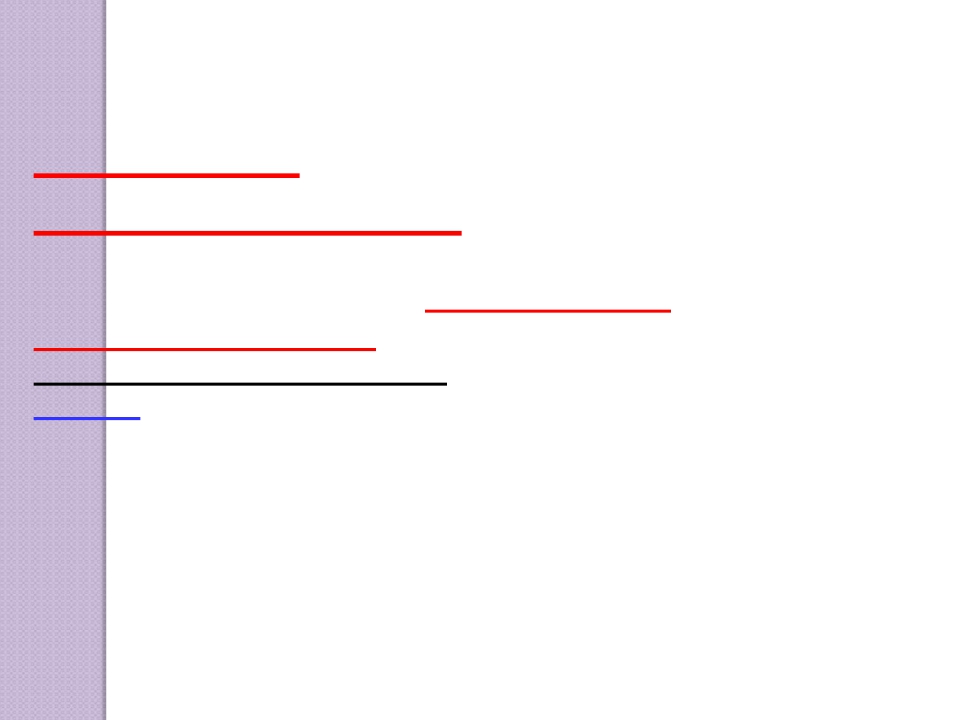 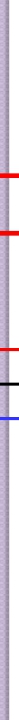 RECEPTOR

Golgi tendon organs
-
Transmit information about tendon tension or
rate of change of tension.
Golgi tendon organs     (3-25)    present in
tendons  , encapsulated sensory receptor
,through which muscle tendon fibers pass.
-About 10 to 15 muscle fibers are usually
-





	-
connected to each Golgi tendon organ



-The organ is stimulated when this small     -
bundle of muscle fibers is “tensed” by  sever
contracting
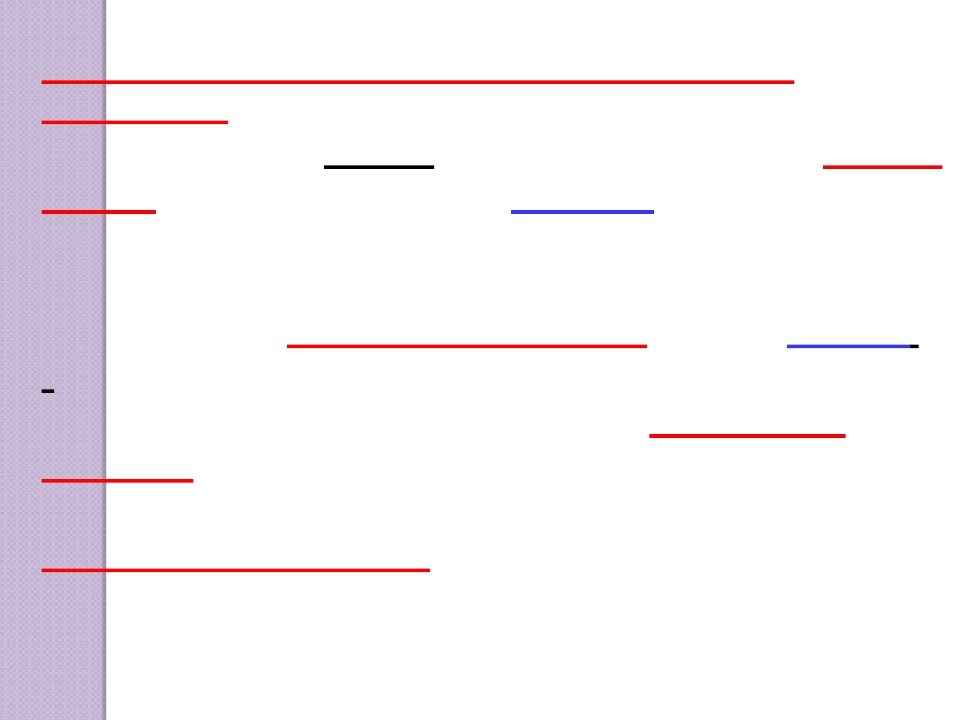 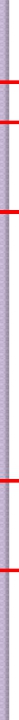 Inhibitory Nature of the Tendon Reflex and Its
Importance
-Stimulated golgi tendon organ by an increase in muscle
tension>>> impulses via fast  Ib nerve fibers ,  large,
rapidly  conducting  fibers  that  average 16
micrometers in diameter >>>> SC >>> The  local  cord
signal  excites   inhibitory interneuron ( secrete Glycine
)>> inhibit alpha motor neuron >>> negative feedback
mechanism>>>>>muscle relaxation   (lengthening
reaction )
-Also stim excitatory interneuron to antagonist.
(reciprocal innervation)
-Value/Protect muscle from rupture& tendon from
avulsion& tear
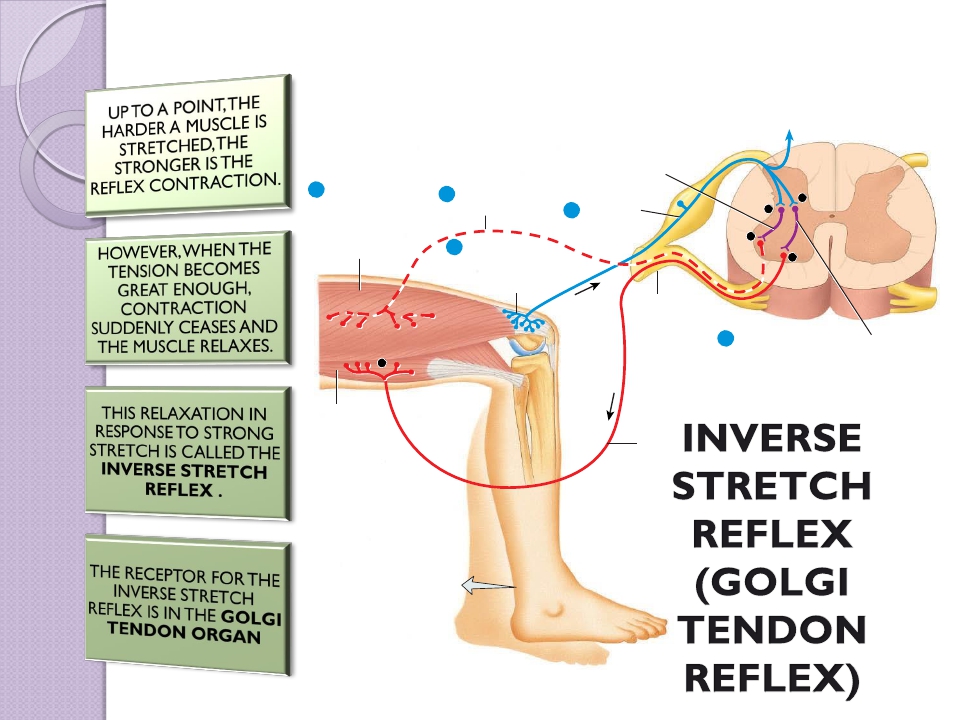 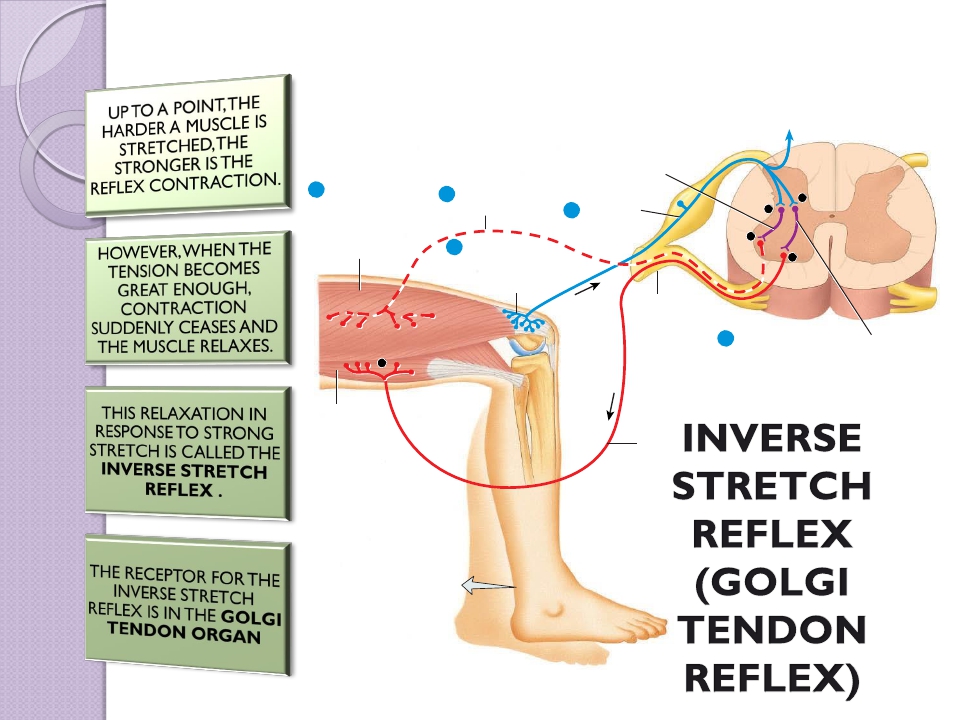 5    EFFECTOR
(muscle attached
	to same tendon)
				relaxes and
		relieves excess
4
MOTOR NEURON
	inhibited
+
+
2    SENSORY
	NEURON
		excited
–
tension
1     Increased tension
stimulates SENSORY
	RECEPTOR (tendon
			organ)
+
Spinal
	nerve
Excitatory
interneuron
3    Within INTEGRATING
CENTER (spinal cord),
+
sensory neuron
activates inhibitory
		interneuron
Antagonistic
	muscles
		contract
Motor neuron to
		antagonistic
muscles is excited
44
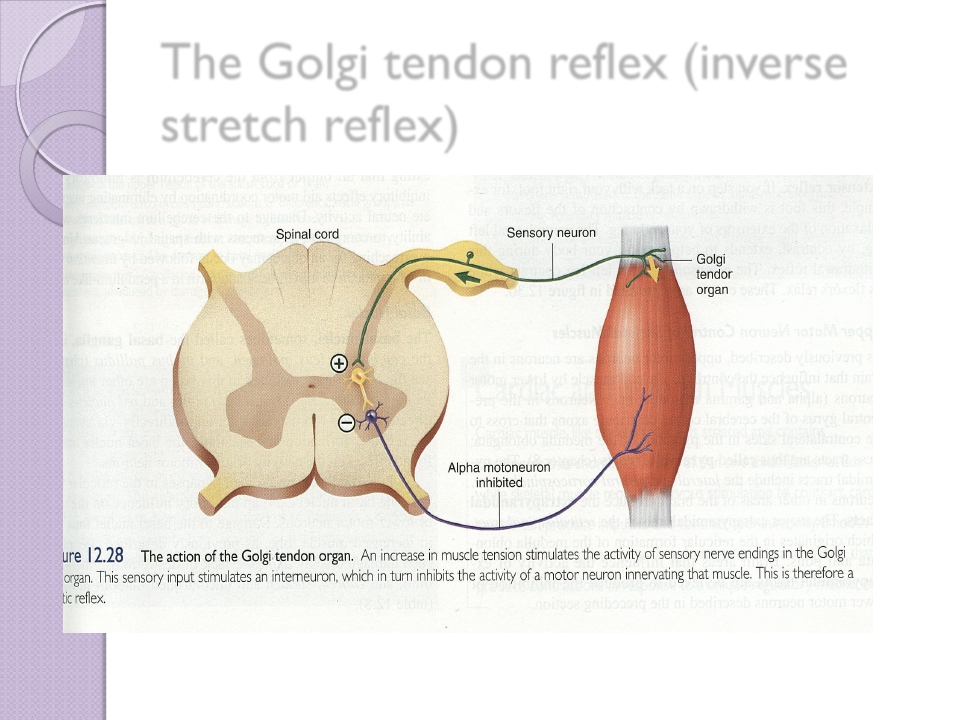 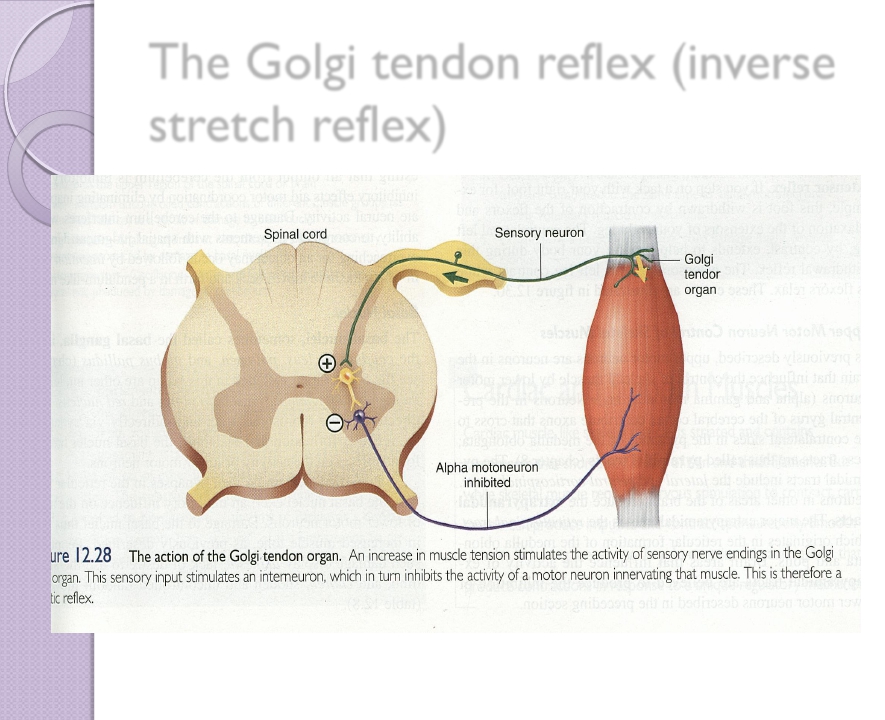 The Golgi tendon reflex (inverse
stretch reflex)
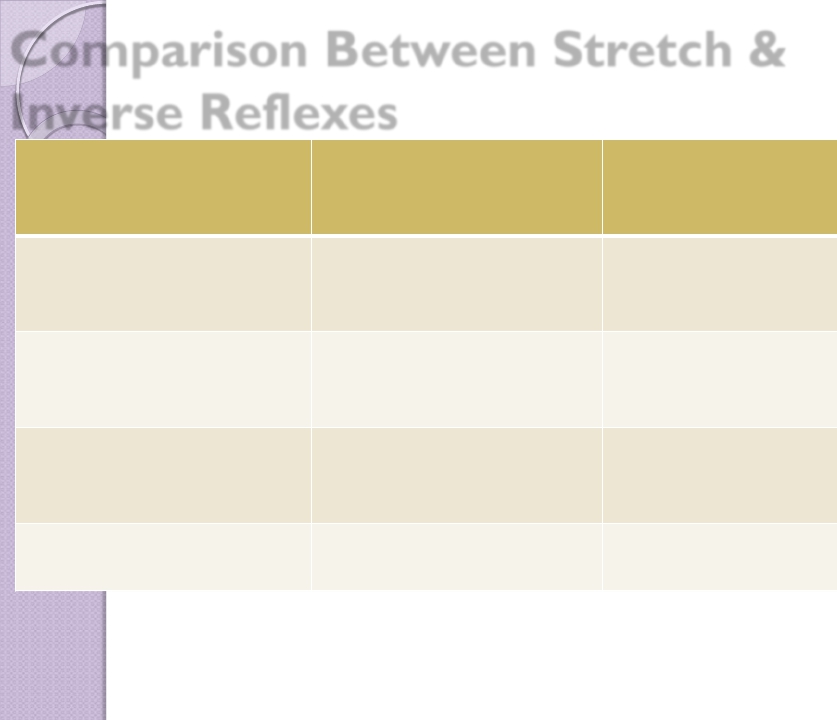 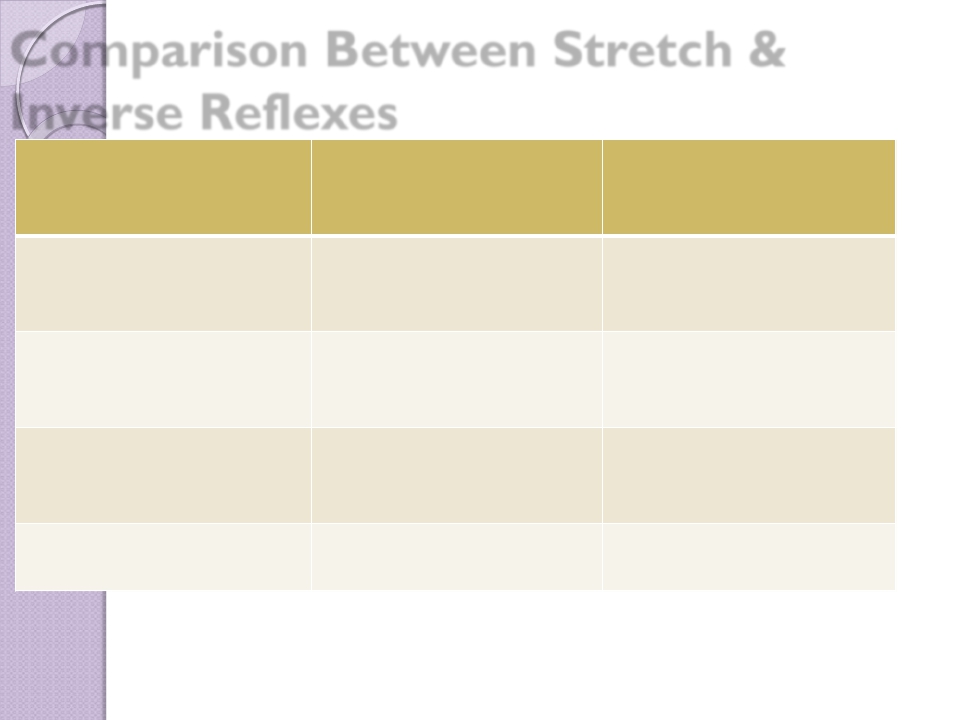 Comparison Between Stretch &
Inverse Reflexes
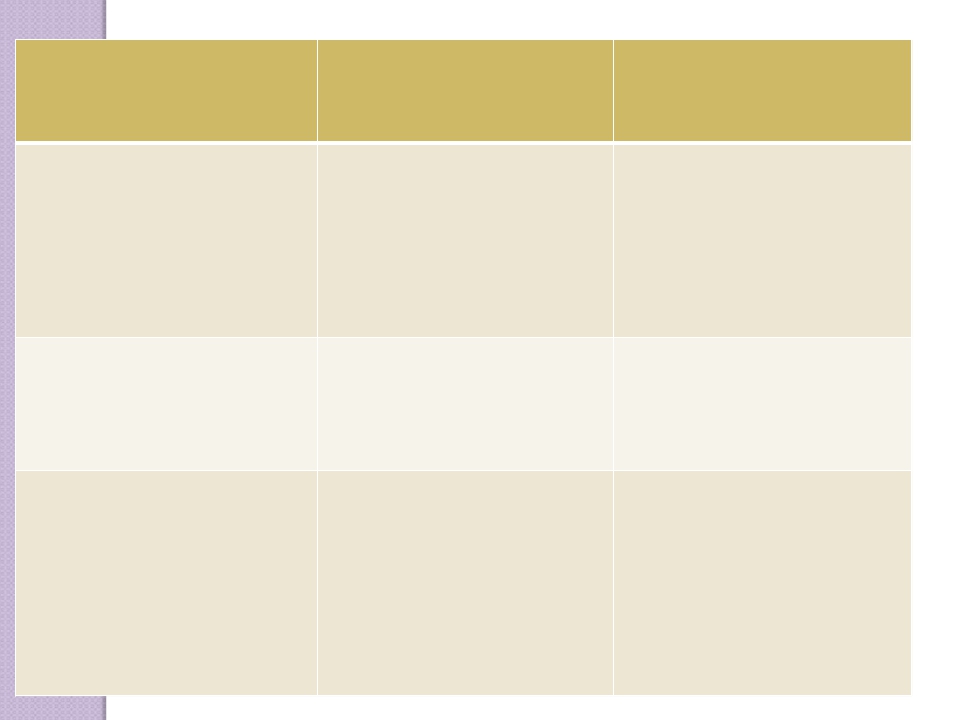 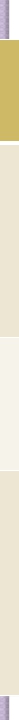